„Österreich gestern – heute – morgen:
Ein Kaleidoskop österreichischer Geschichte(n)
Eine mentalitätshistorische Annäherung ...“
Nikolaus Reisinger

Oslo/Graz 28. 11. 2020
I. Was ist Mentalitätsgeschichte?…
II. Österreich: „Land an der Grenze … und ... vergangene Größe“ Staat, Grenze(n), Nation(en) und Identität: Österreichische Geschichte als „mental map“ …
III. Dynastie – Gottesgnadentum – Herrschaft ... und Legitimität ...
 Das Habsburgerreich (1273/78 – 1918) als europäische Großmacht
IV. Reformation, Gegenreformation und Katholizismus in Österreich …
V. 1918: Das Ende der Monarchie … „Der Rest ist Österreich …“
VI. Die „Erste Republik“ (1918 - 1933/34) … „Austrofaschismus“/“Ständestaat“

 und … „Der Staat, den keiner wollte!“ ...
VII. „Heim ins Reich!“ (1938) …
Anschluß 1938 - „ Ostmark“ – Zweiter Weltkrieg – Shoa und Holocaust ...
VIII. Die Zweite Republik (seit 1945) …
Wiederaufbau - „Der Staat, den (plötzlich) alle wollten! - Die „Nation Österreich“ entsteht  Auf Grundlage der sogenannten „Opferthese“ – Aufarbeitung der Geschichte sein 1986 ff. ...
IX. Österreich und die EU … 
 Endlich wieder Teil eines großen Ganzen … Oder: „Jetzt sind wir wieder wer (=jemand)!“
I. Was ist Mentalitätsgeschichte? …
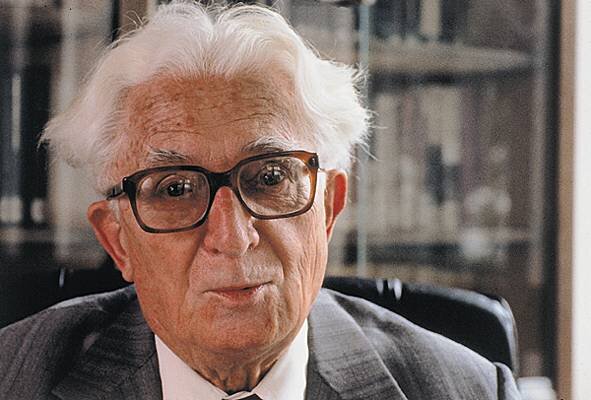 Was ist Mentalitätsgeschichte?
Fernand Braudel (1902 – 1985)
Das Mittelmeer und die mediterrane Mittelmeerwelt in der Epoche Philipps II., 3 Bde., 1949, dt. 1990 – Histoire Totale (Beachtung aller Ebenen des menschlichen Handelns), Schule der „Annales“, nouvelle histoire,1919ff, 1929 Gründung der Zeitschrift Annales d’histoire économique et sociale
Longue durée (lange Dauer, „historischer Längsschnitt“- Struktur- und
   Mentalitätsgeschichte)  - „Schule der Annales“ (Marc Broch, Lucien Febvre)
longue durée (Lange Dauer, Bd. 1): soziale, politische und ökonomische Struktur-daten, die sich mitunter über Jahrhunderte erstecken
2. moyenne durée (mittlerer Dauer, Bd. 2): Konjunkturdaten im Zeitraum über Jahre
    bzw. Jahrzehnte (staats-politische systeme, gesellschaftliche Entwicklungen (soz.
   „Schichten“ sowie kulturhistorische Phänomene
3. histoire événementielle (Ereignisgeschichte, Bd. 3) im Zeithorizont von Stunden,
    Tagen, Wochen, Monaten
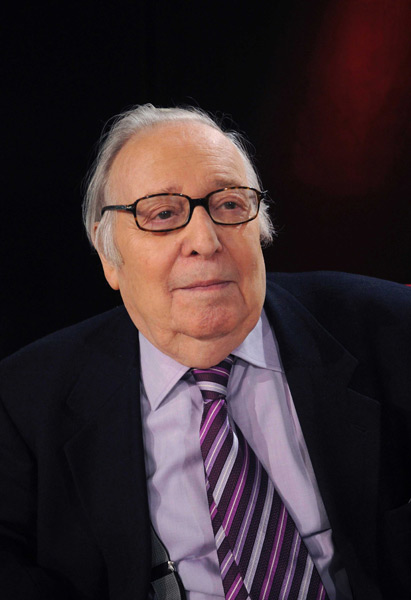 „Täuschen wir uns nicht: Das Bild, das wir von anderen Völkern oder von uns selbst haben, hängt mit dem Geschichtsbild zusammen, das uns vermittelt wurde, als wir Kinder waren. Es prägt uns für den Rest des Lebens. Zu dieser frühen Darstellung der Geschichte, die auch für jeden eine Entdeckung der Welt, der Vergangenheit und der Gesellschaft bedeutet, gesellen sich sodann Meinungen, flüchtige oder dauerhafte Ideen - gleich einer Liebe - hinzu, wobei die Spuren unserer ersten Neugier, unserer ersten Gefühle unauslöschlich bleiben.“




(Marc Ferro: Geschichtsbilder. Wie die Vergangenheit vermittelt wird. Beispiele aus aller Welt, Frankfurt/Main, 1991.)
Marc Ferro, 1924
II. Österreich: „Land an der Grenze … und ... vergangene Größe“Staat, Grenze(n), Nation(en) und Identität: Österreichische Geschichte als „mental map“ …
Österreich in seinen heutigen Grenzen …
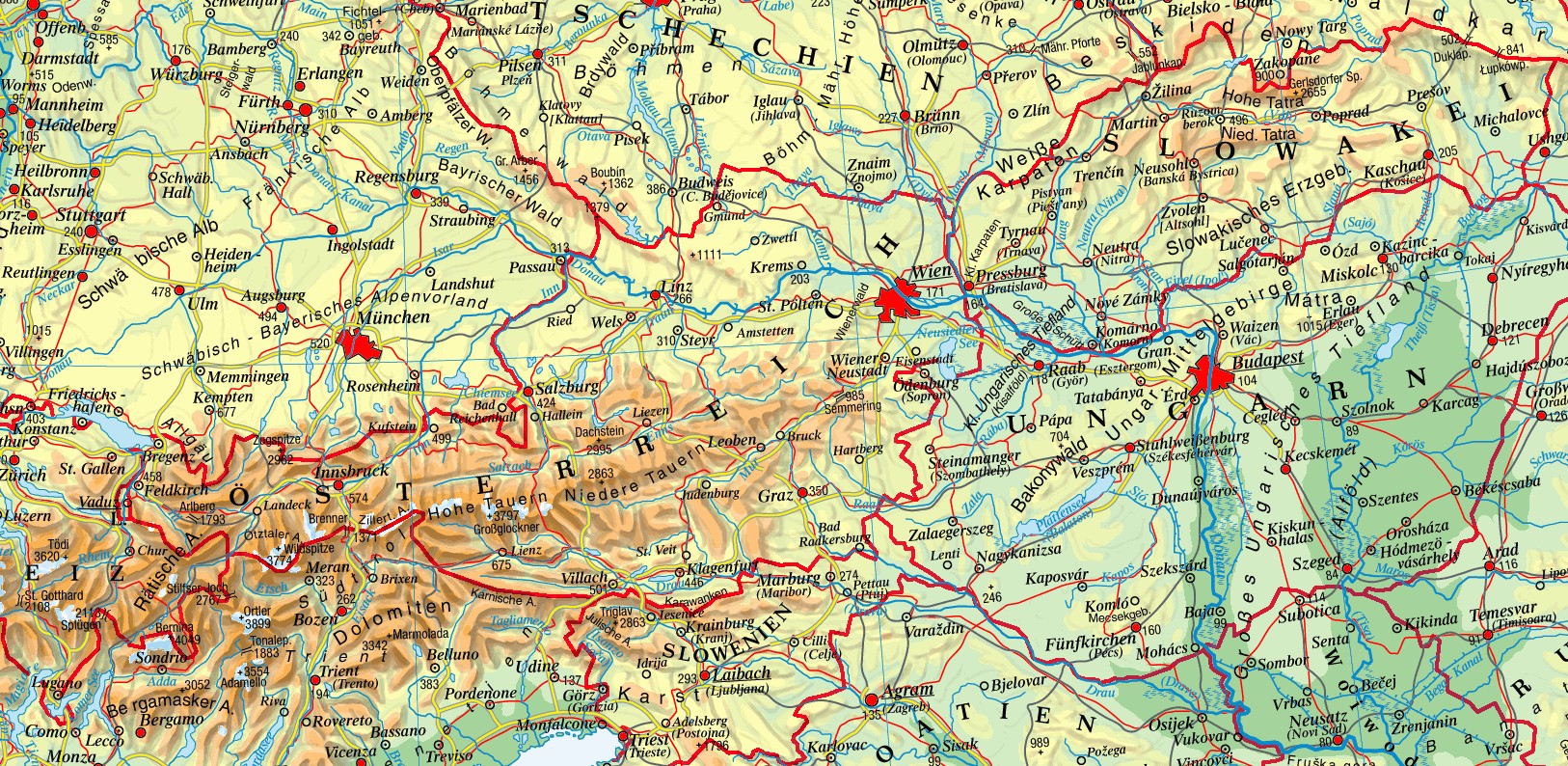 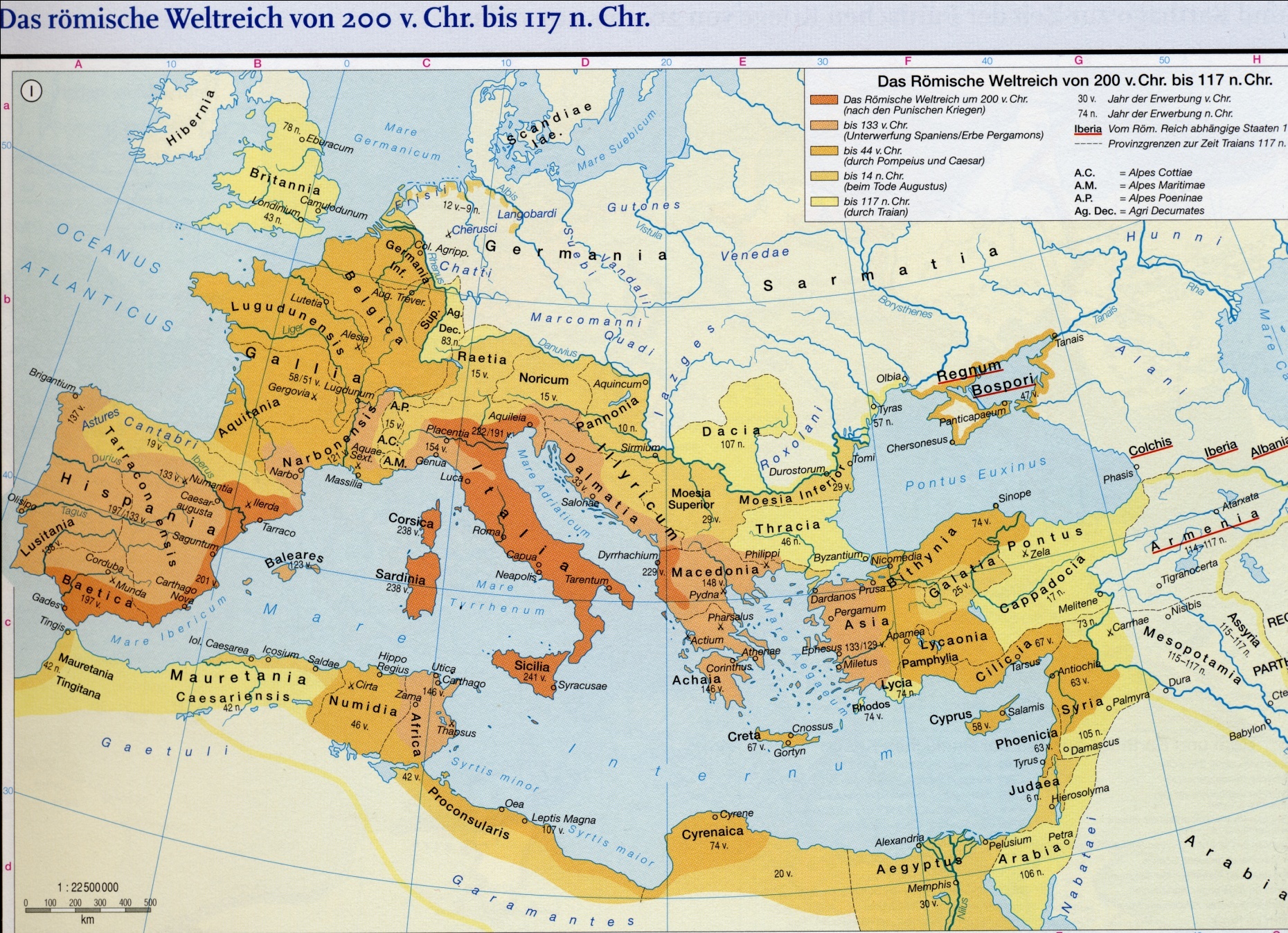 Karl der Große (Kaiser, 800 - 814)Die Idee des „Heiligen Römischen Reiches entsteht …Kaiser – Papst …  Christentum  ... und „Gottesgnadentum“
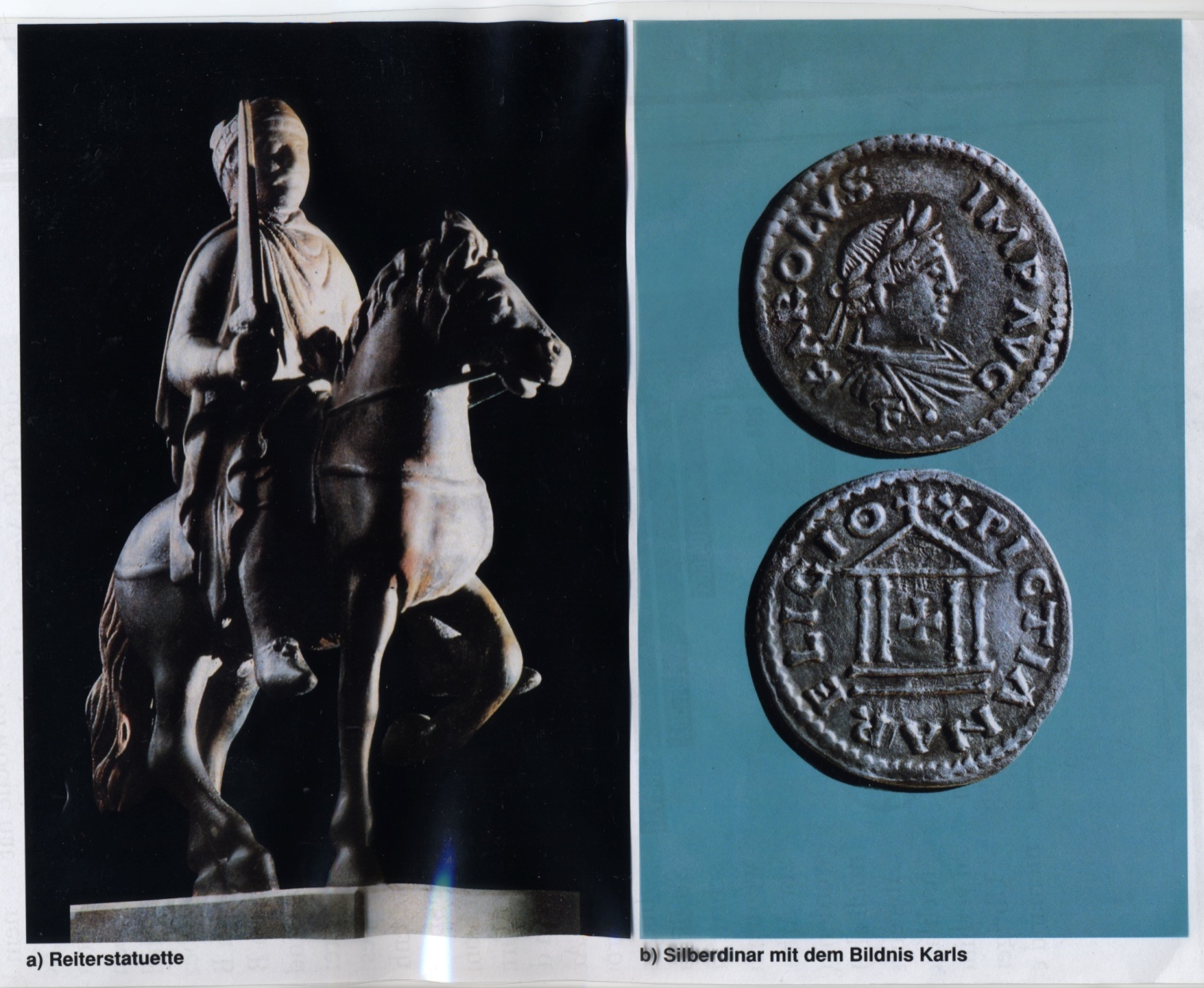 „Österreich“ als „Ostmark“ („marchia orientalis“)im Fränkischen Reich, um 800
„ostarrîchî“ – „Österreich“ entstehtErstnennung 996Hauptstadt Wien seit 1156
Die Habsburgermonarchie 1918/19 ... und ...Der Rest ist Österreich ...
Österreich nach dem „Anschluß“: Als „Ostmark“ im „Dritten Reich“ (1938 – 1945) … verliert „Österreich“  seine „nominelle Identität“ … ist aber wieder Teil eines Größeren
„Besetztes Österreich“ – vice versa „Befreites Österreich“(1945 – 1955) ... und in den Grenzen bis heute ...
1989: Der „Eiserne Vorhang“ fällt ... auch an Österreichs Ostgrenze zu Ungarn …
Österreich in der EU (seit 1995) …Wieder Teil eines Größeren
III. Dynastie – Gottesgnadentum – Herrschaft ... und … Legitimität ...
 
Das Habsburgerreich (1273/78 – 1918) als europäische Großmacht …
„ Das Haus Österreich“Die Habsburger (1273/78 - 1918) – 640 Jahre Habsburg
Rudolf I. von Habsburg, 1273 römischer König, 1278 Herzog von Österreich
Kaiser Friedrich III. (1415 – 1493)Römischer-deutscher König (1440) und Kaiser des „Heiligen Römischen Reiches“ (1452)
Begründer des Prinzips der „Heiratspolitik“ im Hause Habsburg
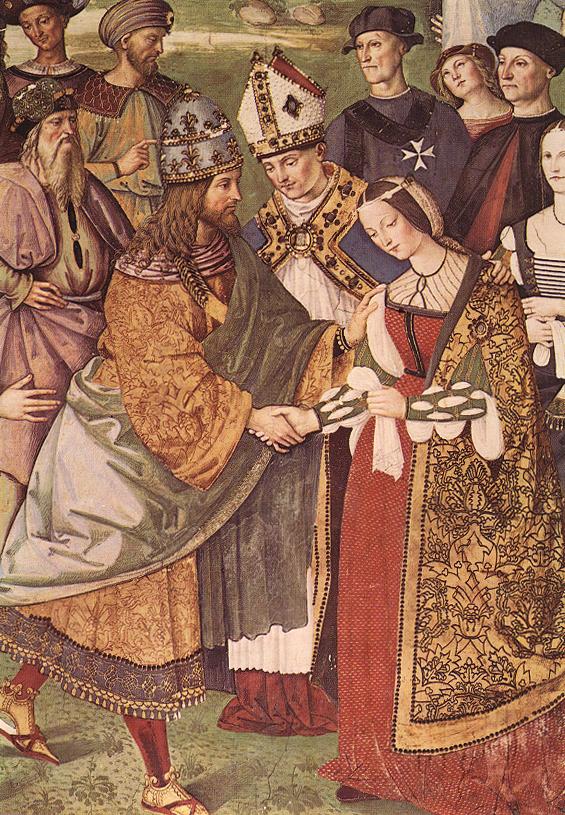 Friedrich III. ehelicht Eleonore von Portugal (1452)„Kriege mögen andere führen … du glückliches Österreich heirate!“
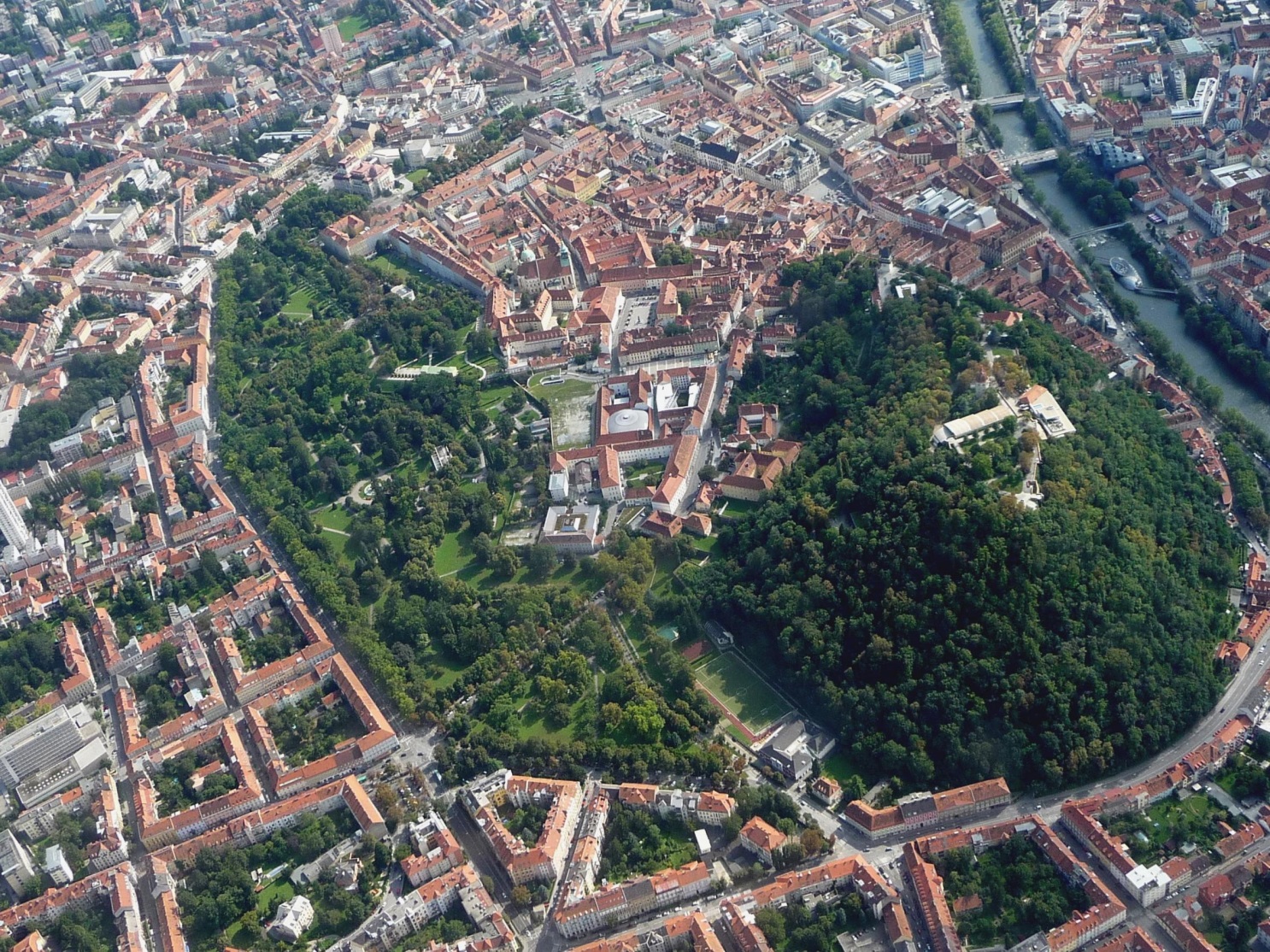 Die Grazer „Stadtkrone“ von oben …
Die Grazer „Stadtkrone“…
Karl V. (1519 – 1558) … … in dessen Reich die „Sonne nicht unterging“ … einstige Größe ... und „große“ Herrscher … als erinnerter Wert …
Weltmacht Habsburg: „Das Reich, in dem die Sonne nicht unterging ...“(16. – 18. Jahrhundert)… einstige Größe … als erinnerter Wert …
Franz Joseph I., österreichischer Kaiser und König von Ungarn (1848 – 1916) ... als mystisch überzeichneter „Übervater“ ...
Titulatur Franz Joseph´s I. .. – „Von Gottes Gnaden“ (1848 - 1916)
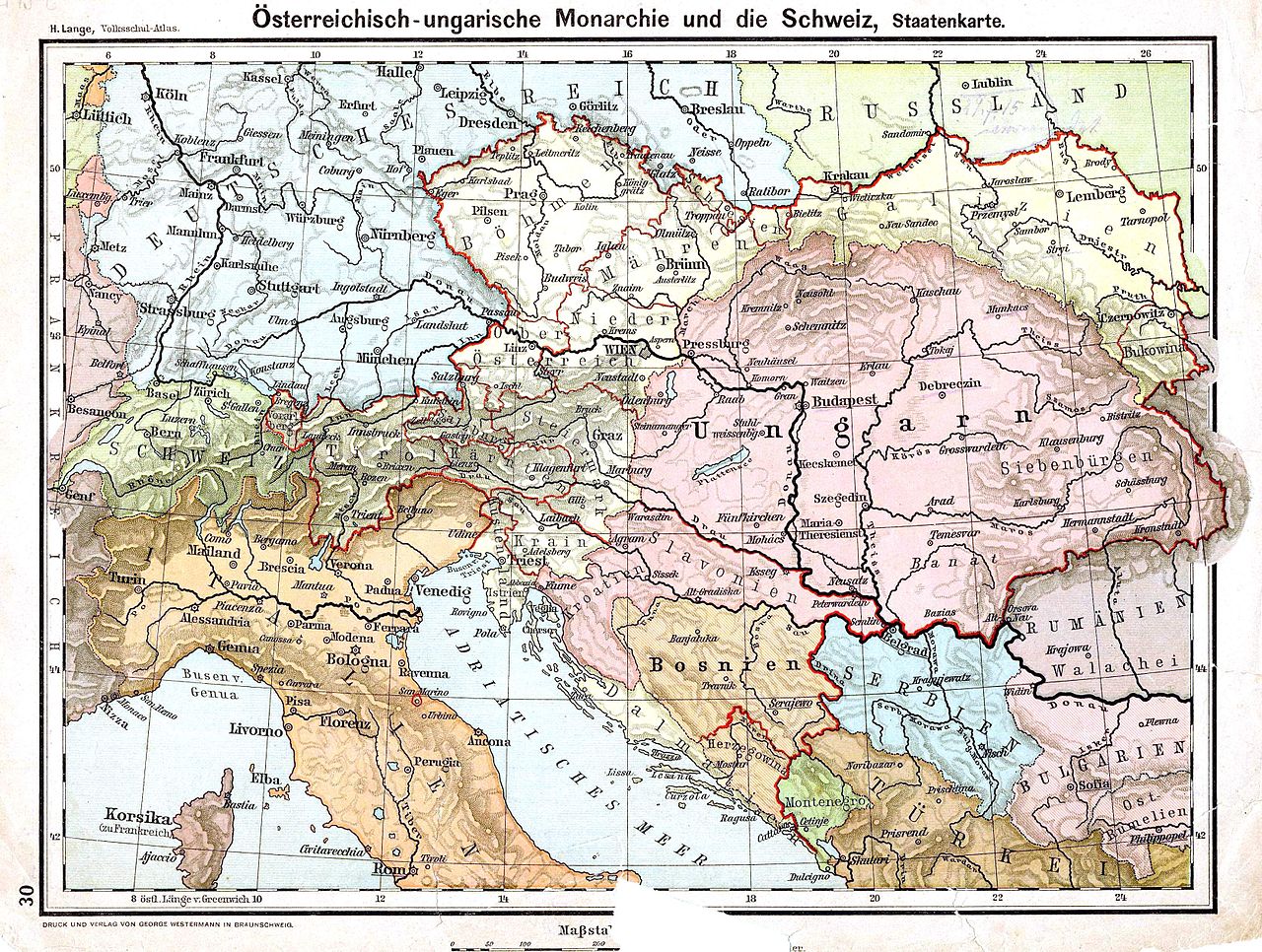 Österreich-Ungarn im Jahr 1899
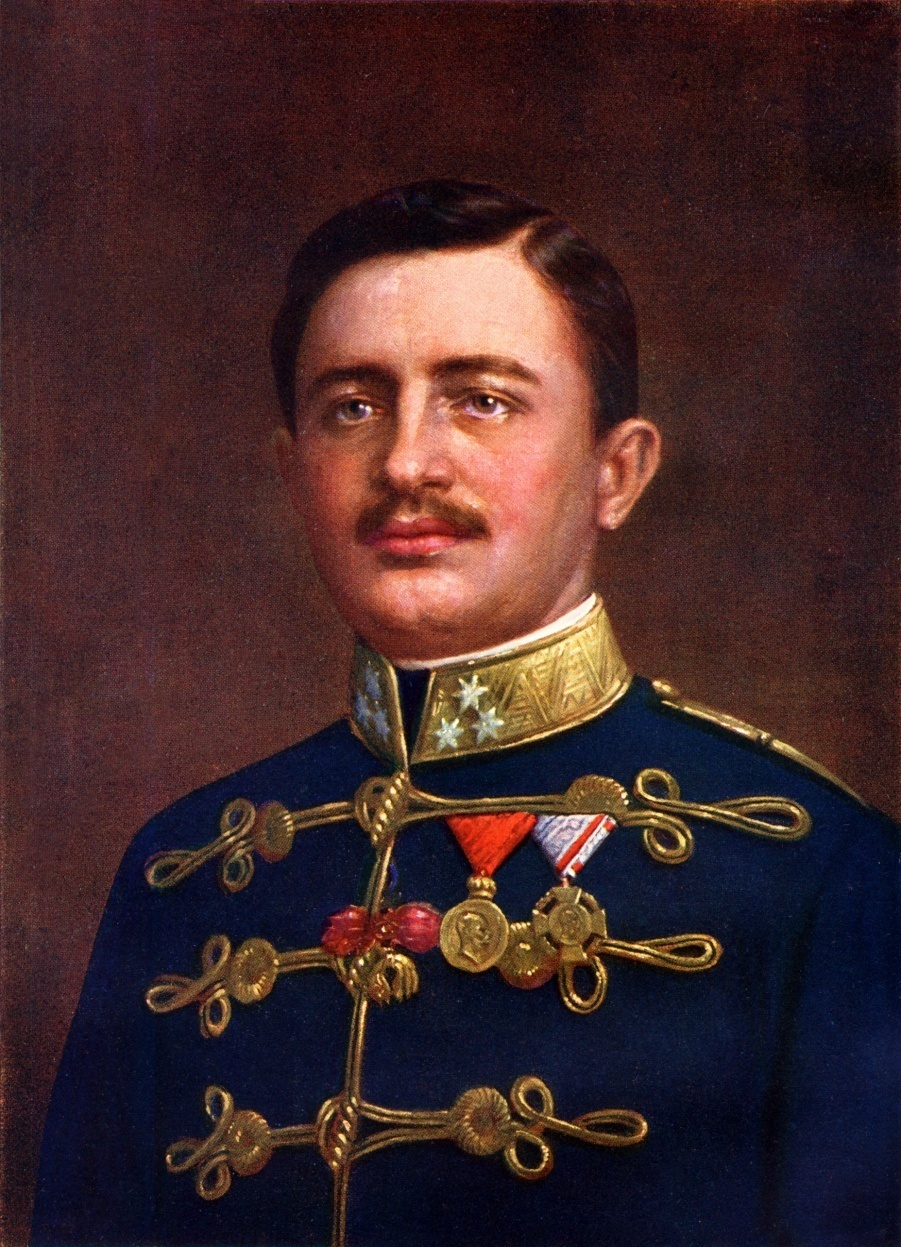 Kaiser Karl I. (1887 – 1922, reg. 1916 – 1918, der letzte österreichische Kaiser - seliggesprochen 2003)
IV. Reformation, Gegenreformation und
Katholizismus in Österreich …
Kaiser Ferdinand II. (1619 – 1637) – „Habsburg“ im Dienste des Katholizismus … der Gegenreformation … und … der „Dreißigjährige Krieg“
„ … aber heiszt es von einem hartkopf, der keine vernunft annimmt, man musz ihn katholisch machen ….
Strafvollzug zur Zeit der Gegenreformation in den „österreichischen Ländern“Kollektive „Sozialdisziplinierung“ als „Schauspiel des Todes“ (um 1620)
… Blutgericht auf dem Altstädter-Ring in Prag, 1621 …das „Schauspiel“ des Todes … und ... Sozialdisziplinierung ...
Barocke Prachtentfaltung als gegenreformatorischen Programm
Barockarchitektur als Vorahnung auf die Pracht des Paradieses
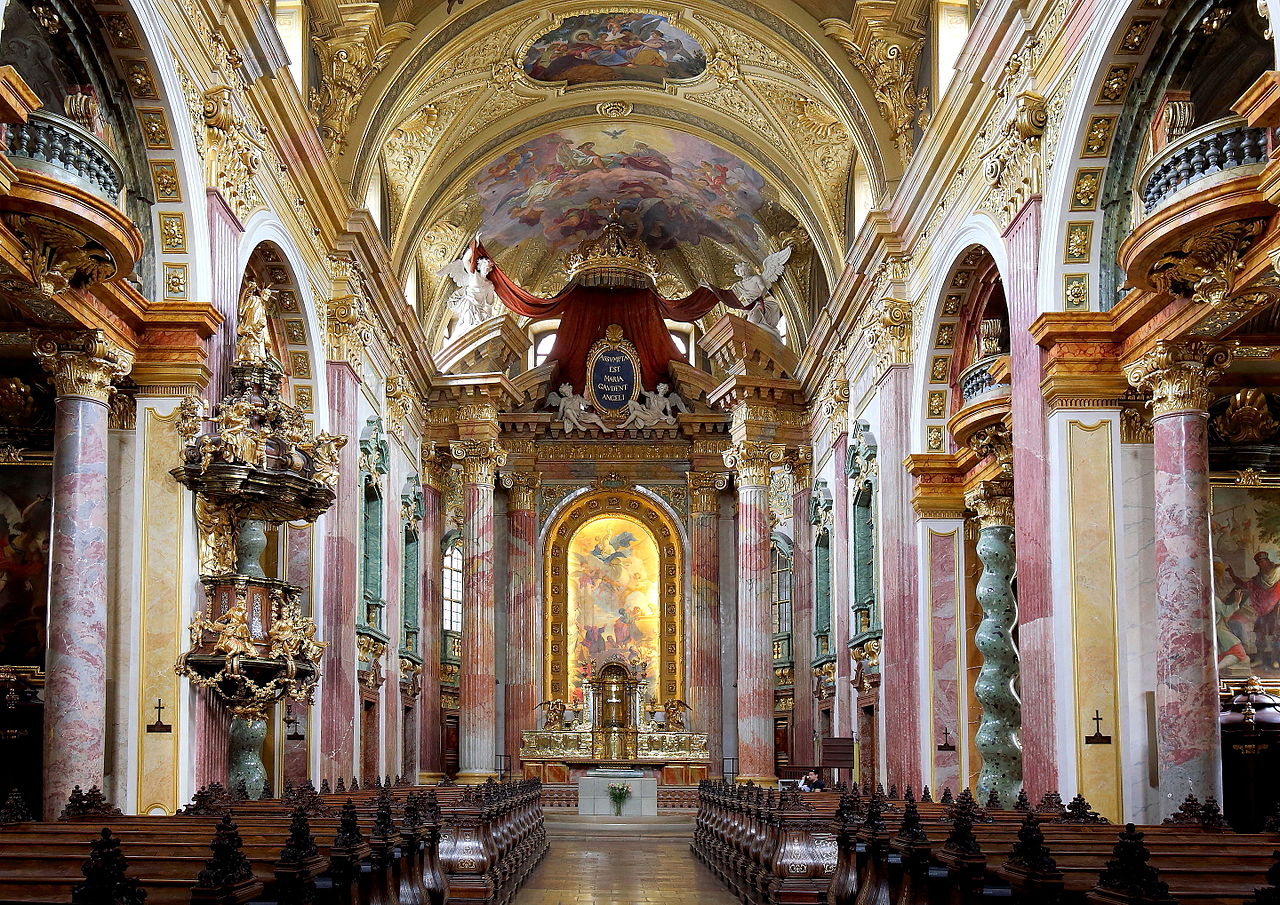 Jesuitenkirche Wien, 1623 -1631, Innenansicht Richtung Hochaltar
Glaubensbekenntnisse in Europa im 16. Jahrhundert
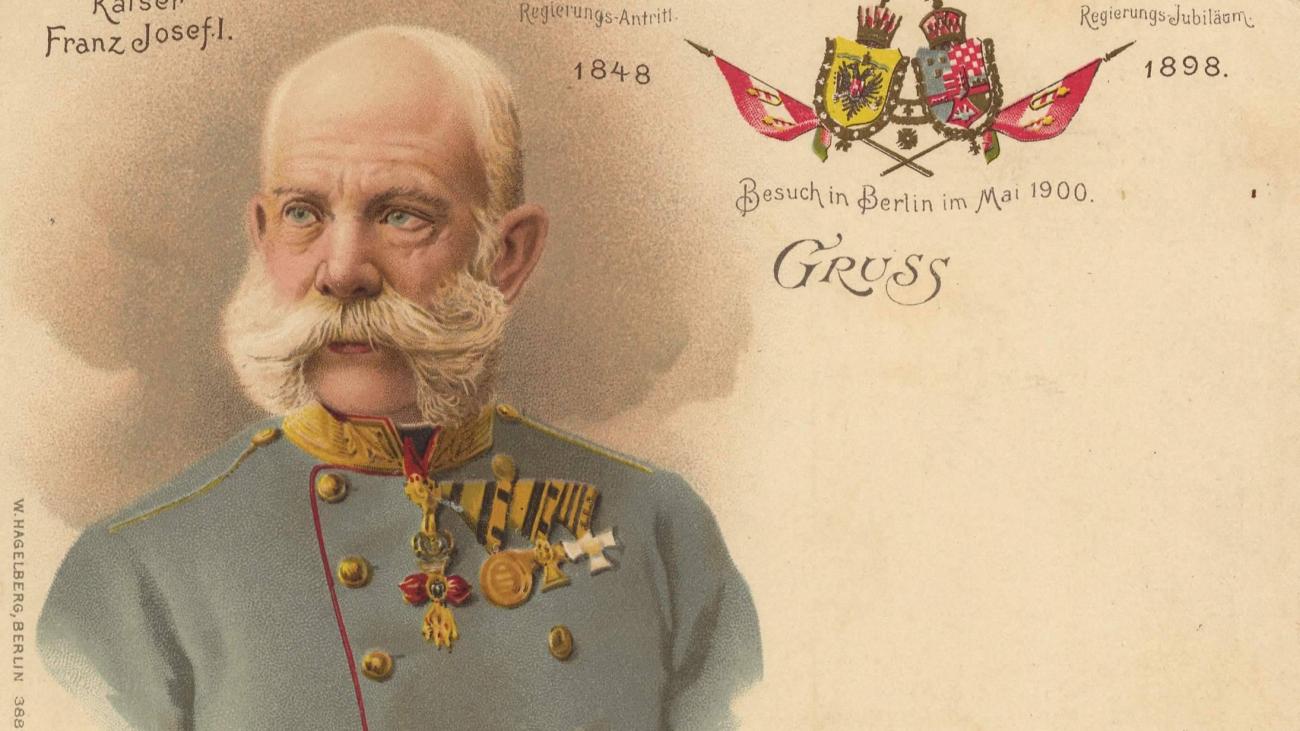 Das verkörperte Pflichtgefühl: Kaiser Franz Joseph I. (1830-1916) auf einer Bildpostkarte zum 50. Thronjubiläum 1898
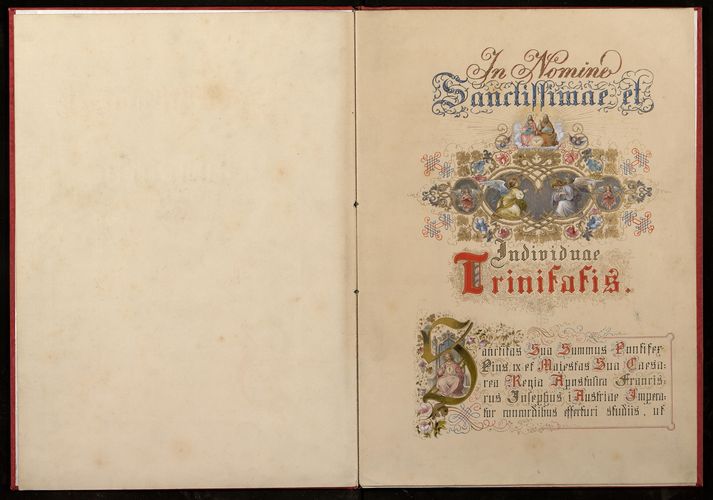 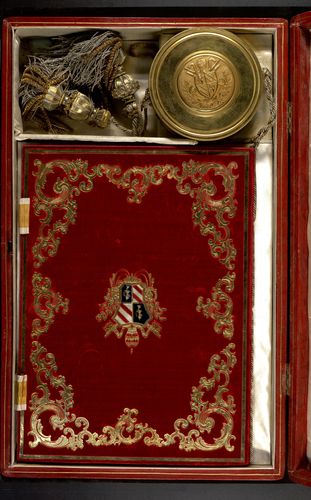 18. August 1855, Rom. Ein zentrales Dokument des franzisko- josephinischen Neoabsolutismus: Das von Kardinal Rauscher und dem päpstlichen Nuntius Viale-Prelà unterzeichnete Konkordat.
V. 1918: Das Ende der Monarchie …

„Der Rest ist Österreich …“
Sarajewo, 28. 6. 1914: Die Ermordung des österreichischen Thronfolgepaares  Erster Weltkrieg
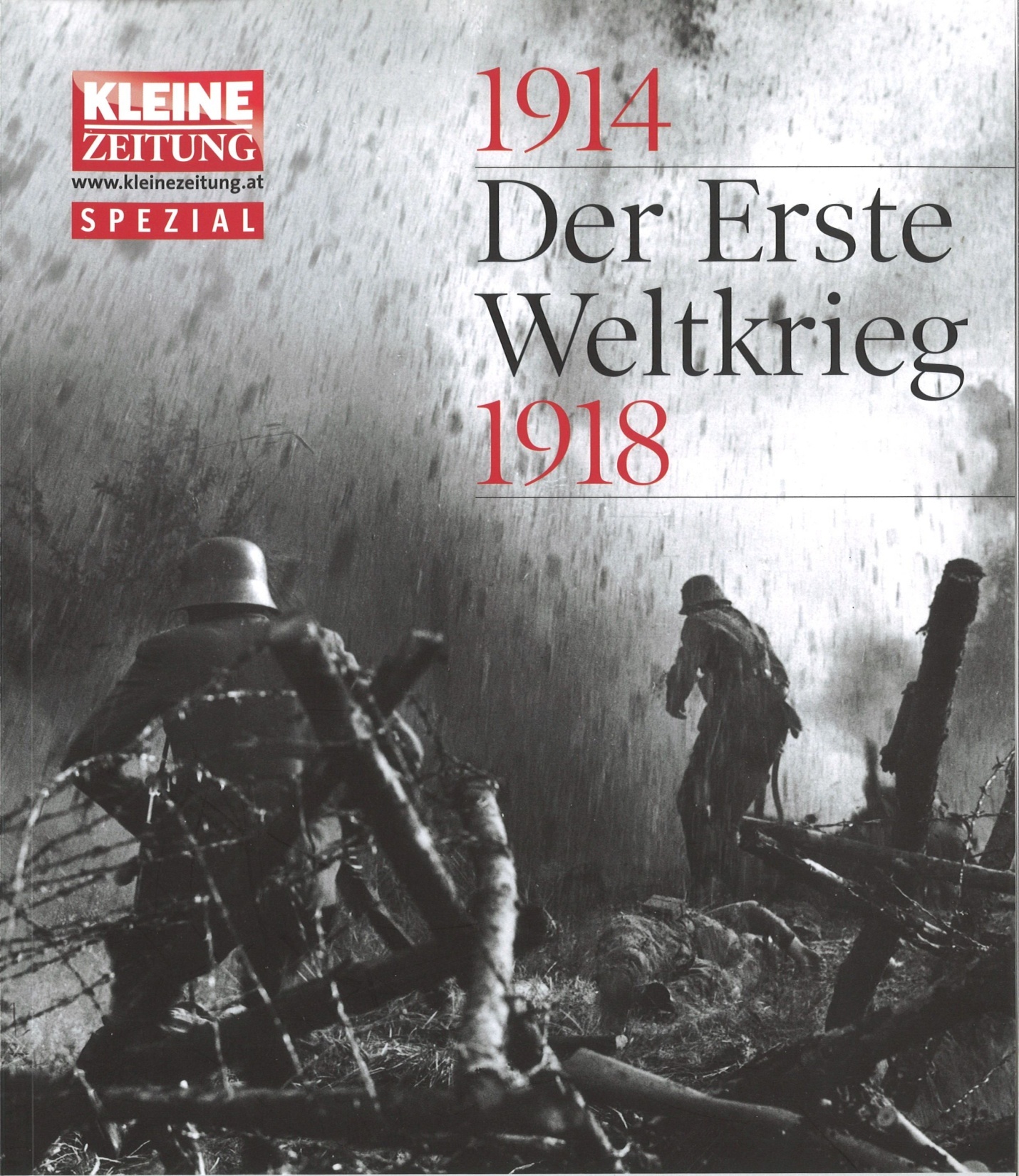 Die „Urkatastrohe“ des Ersten Weltkrieges
„ … the great seminal catastrophe of this century.“
(Kennan, George F., The Decline of Bismarck's European Order. Franco-Russian Relations, 1875-1890, Princeton 1979, S. 3.
Begräbniszeremonie Kaiser Franz Josephs I.Das neue Thronfolgepaar: Kaiser Karl I. (1916 – 1918) und Kaiserin Zita
Das Ende der Habsburgemonarchie 1918 … oder: „Der Rest ist Österreich …“ aus dem Riesenreich wird ein Kleinstaat
VI. Die „Erste Republik“ (1918 - 1933/34) … „Austrofaschismus“/“Ständestaat“ ...
... und ..
„Der Staat, den keiner wollte!“ ...
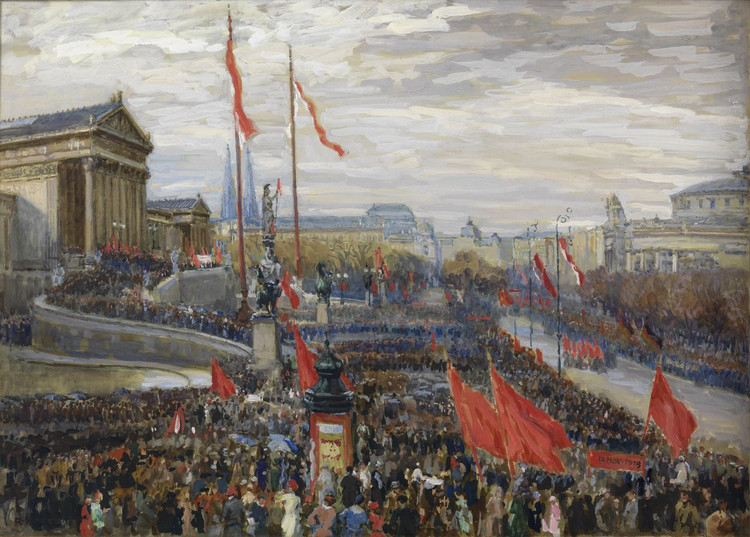 IX. Die „Erste Republik“ (1918 - 1933/34) …
… „Austrofaschismus“/„Ständestaat“

und …

„Der Staat, den keiner wollte!“
Die Ausrufung der Republik vor dem Parlament in Wien am 12. November 1918, Gemälde von Rudolf Konopa, 1918; © Wien Museum
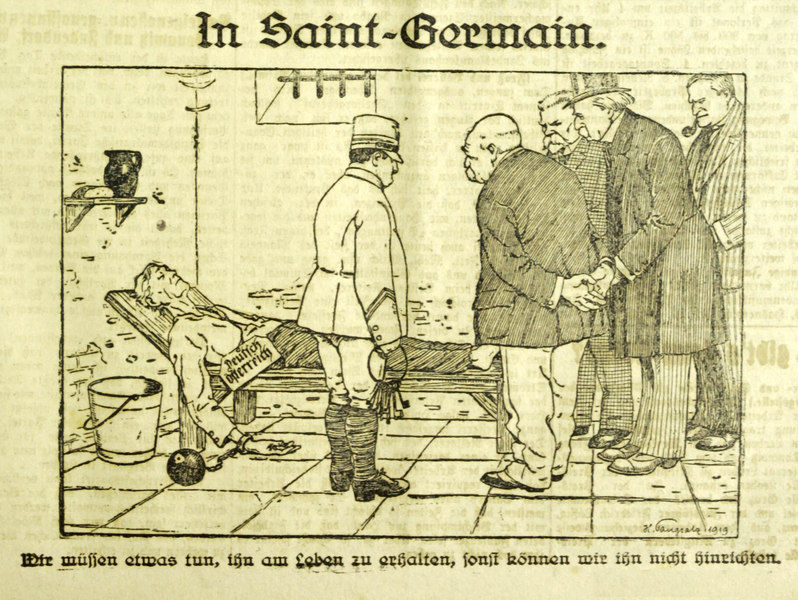 "In Saint-Germain", Karikatur aus der Zeitung Arbeiterwille vom 27. Juli 1919 
In Österreich wurden die Bedingungen des Friedensvertrags von Saint Germain als Vernichtungsschlag interpretiert.
Artikel 1 und 2 der provisorischen Verfassung von Deutschösterreich vom 12. 11. 1918:
Artikel 1
Deutschösterreich ist eine demokratische Republik. Alle öffentlichen Gewalten werden vom Volke eingesetzt.

Artikel 2
Deutschösterreich ist ein Bestandteil der Deutschen Republik. Besondere Gesetze regeln die Teilnahme Deutschösterreichs an der Gesetzgebung und Verwaltung der Deutschen Republik sowie die Ausdehnung des Geltungsbereiches von Gesetzen und Einrichtungen der Deutschen Republik auf Deutschösterreich.
 
Skalnik, Kurt: Auf der Suche nach der Identität, in: Weinzierl, Erika/Skalnik, Kurt: Österreich 1918-1938. Geschichte der Ersten Republik, Graz/Wien/Köln 1983, 11-24, hier 11.
… Demonstrationen für einen Anschluss an Deutschland …„Österreich ist nicht lebensfähig!“ …
Innsbruck 1921: Forderung nach einer Volksabstimmung füreinen Anschluß an Deutschland (die Weimarer Republik)…
… so auch in Salzburg 1921 …
… und in Wien ... Auf dem Heldenplatz … 1925
Erste demokratische Wahlen zum Nationalrat 1919 … Radikalisierung der Innenpolitik … und … der Massen …
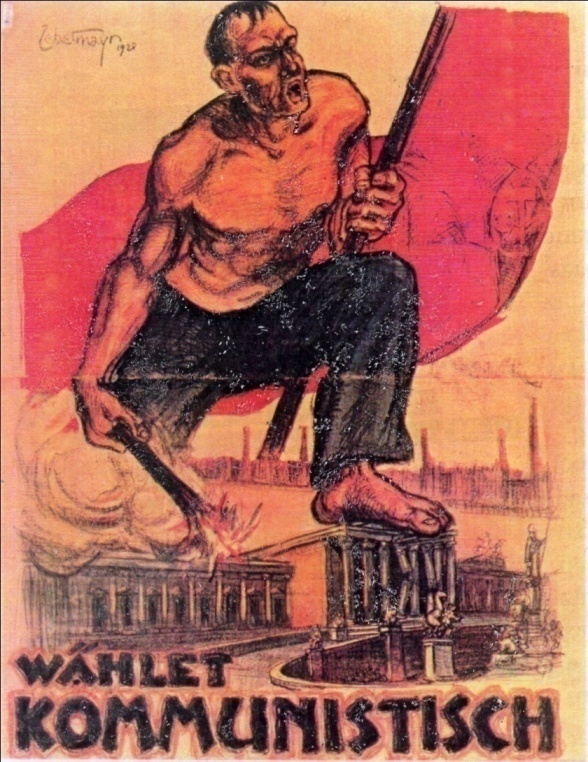 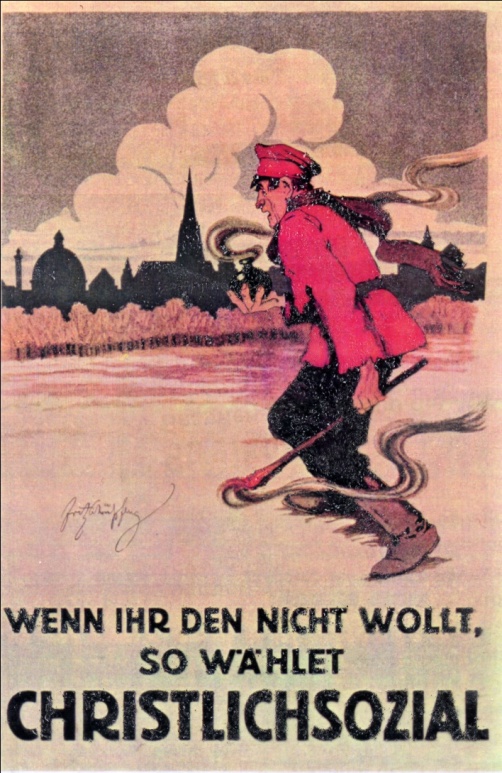 Zunehmende Militarisierung der Gesellschaft: …
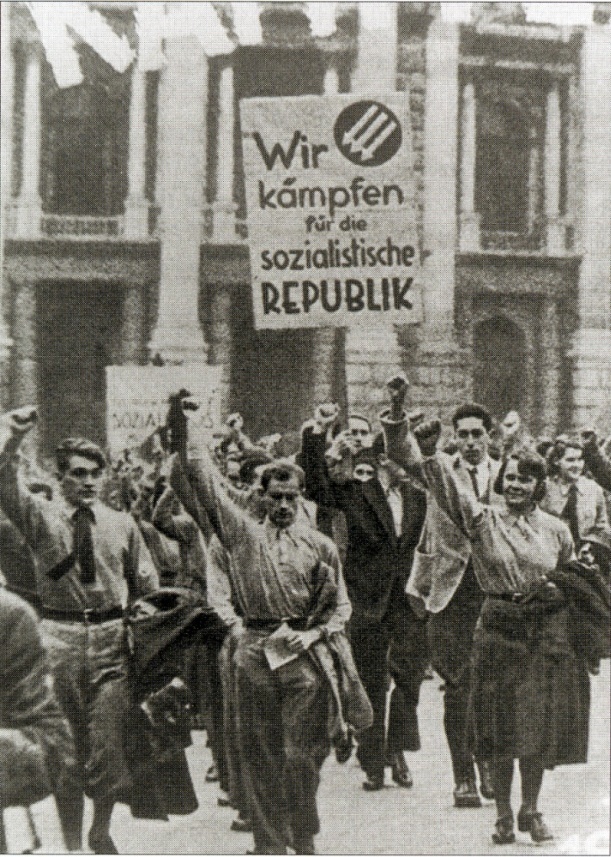 Heimwehr, 1932
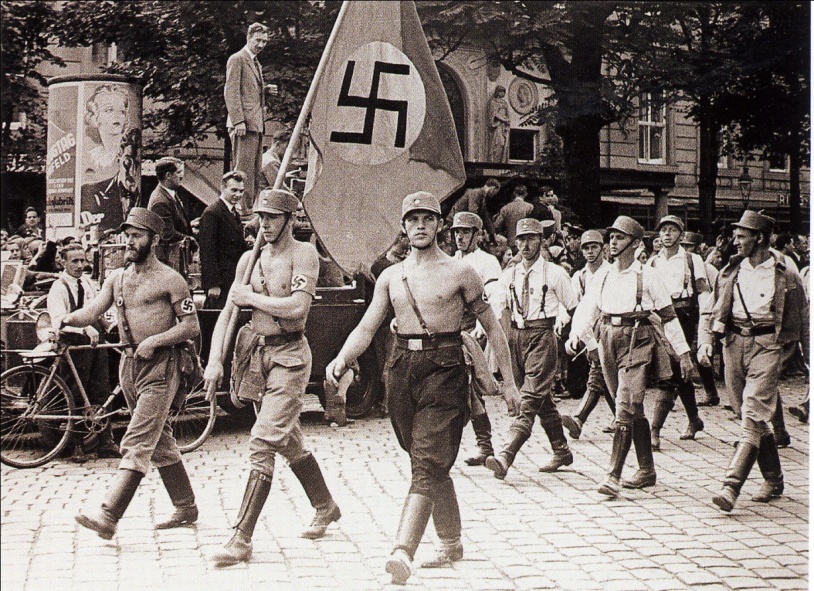 Schutzbund, 1933
Nationalsozialistische SA, 1932
Bürgerkrieg: 12. – 15. 2. 1934Beschießung des „Karl Marx-Hofes“ in Wien …
„Im Namen Gottes“ … Autoritär regiertes Österreich (1934 – 1938)Die Zeit des „Austrofaschismus“
Bundeskanzler Engelbert Dollfuß (Bundeskanzler von 1932 – 1934)
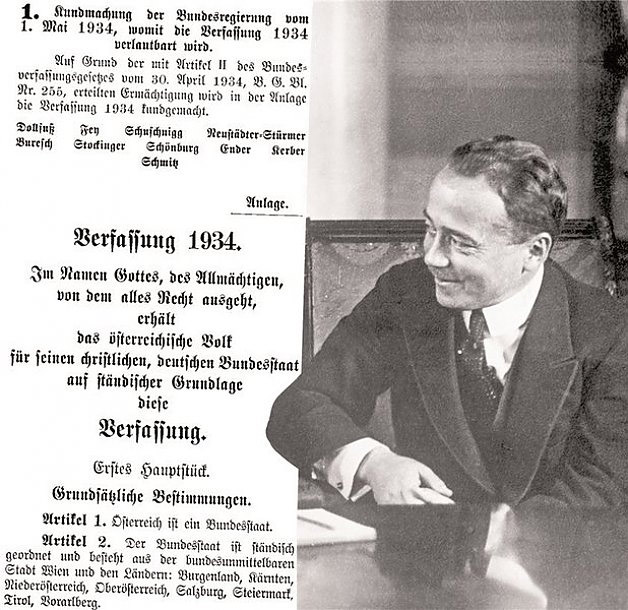 Die „Maiverfasssung“
vom 1. 5. 1934 ... im ...

... Rekurs auf die Tradition des „Gottesgnadentums“ ...
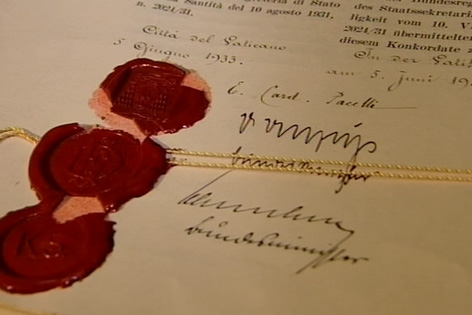 5. Juni 1933 unterzeichneten die Österreichische Bundesregierung und der „Heilige Stuhl“ unter Papst Pius XI. das im Wesentlichen bis heute geltende Konkordat.
Die Unterzeichner: Papst Pius XII. Eugenio Pacelli, Bundeskanzler Engelbert Dollfuß, Justitzminister Kurt Schuschnigg (Unterrichtsressort)
Ermordung E. Dollfuß´ …… im Zuge eines nationalsozialistischen Putschversuches (25. 7. 1934)
VII. „Heim ins Reich!“

Anschluß 1938 - „ Ostmark“
Zweiter Weltkrieg
Shoa und Holocaust
Der „Anschluß“ – Einmarsch der deutschen Wehrmacht …… am 12. 3. 1938
Der „Anschluß“ wird offiziell vollzogen:Der „Übervater“ Hitler – Wien – Heldenplatz am 15. 3. 1938
Österreich nach dem „Anschluß“: Als „Ostmark“ im „Dritten Reich“ (1938 – 1945) … verliert „Österreich“  seine „nominelle Identität“ … ist aber wieder Teil eines Größeren
Stimmzettel zum Anschluss Österreichs an das Deutsche Reich
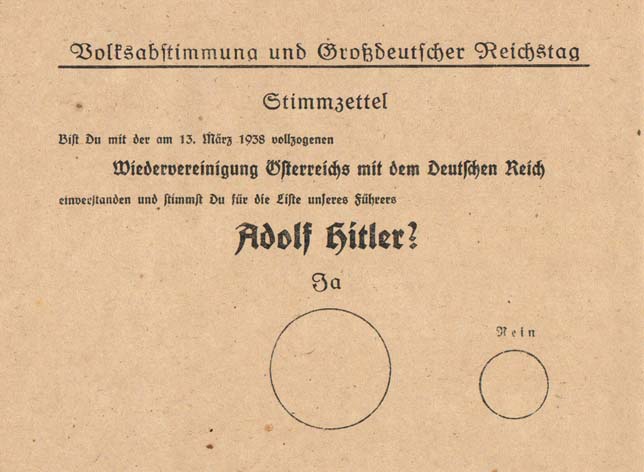 Volksabstimmung für den Anschluß an das Deutsche Reich (10. 4. 1938) … 99,73% Ja-Stimmen
Angehörige der SS (Schutzstaffel), und der SA demütigen jüdische MitbürgerInnen, 1938 … aber auch …
Euphorisierte Massen ...
... „Gleichgeschaltete“ BürgerInnen ... sozialdisziplinierte „Untertanen“ ...
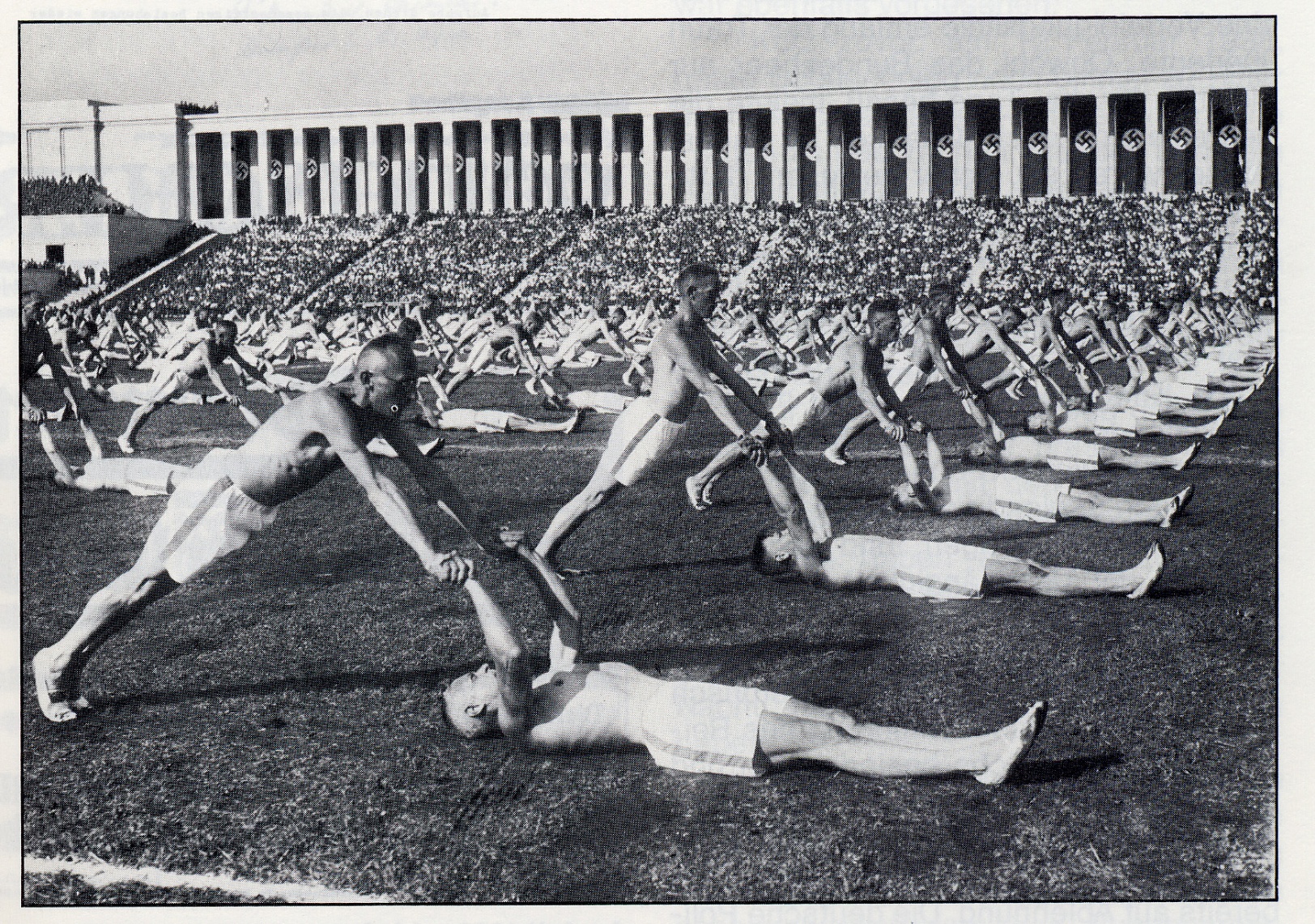 … und Kinder … für den Krieg ...
... als letztes Aufgebot“ ...
Die Befreiung des KZ´s Mauthausen, 5. Mai 1945
VIII. Die Zweite Republik (seit 1945)

„Der Staat, den (plötzlich) alle wollten!
Die „Nation Österreich“ entsteht … 
… Auf Grundlage der sogenannten „Opferthese“
Aufarbeitung der Geschichte des Nationalsozialismus seit 1986 ff. …
Wie aus der „Ostmark“ wieder „Österreich“ wurde …Die „Moskauer Deklaration“ vom 1. 11. 1943
Besetztes Österreich (1945 – 1955) … ... in den heutigen Grenzen ...
Unterzeichnung des Staatsvertrages im Schloss Belvedere in Wien(15. 5. 1955)Endgültige Befreiung (?) vom Nationalsozialismus und das Ende der Besatzungszeit ...
„Balkonszene“
Unterzeichnung des Staatsvertrages im Schloss Belvedere in Wien(15. 5. 1955) „Österreich ist frei!“ ...
Auf der Suche nach einer „Nationalen Identität“ … und … alten … neuen Werten … … im Rekurs auf die „gute alte (Kaiser)Zeit“
Sisi, Mädchenjahre einer Kaiserin“, 1955
Wiedereröffnung der Wiener Staatsoper,  15. Oktober 1955 ...
Wiedereröffnung der Spanischen Hofreitschule, 30. 10. 1955 ...
Der erste Wiener Opernball der Zweiten Republik am 9. 2. 1956 … und …
… auch die Wiener Sängerknaben besingen das  „neue“, souveräne Österreich …
Österreich präsentiert sich als …… Urlaubsland  … als Land reiner Natur … und … schließlich …
… Land der Lederhosen … und …
… der „Dirndln“ …
… 1986 - Beginn einer schonungslosen Vergangenheitsbewältigung ...„Ich habe lediglich meine Pflicht getan!“ ...
Bundespräsident Kurt Waldheim (1986 – 1990)
Bundeskanzler Franz Vranitzky (Bundeskanzler von 1986 – 1997)Erstes offizielles politisches Bekenntnis zur Mitschuld Österreichs am „Zweiten Weltkrieg“ und an der Shoa und dem Holocaust, 1991
IX. Österreich und die EU … 

… Endlich wieder Teil eines großen Ganzen …
Oder: „Jetzt sind wir wieder wer!“
EU-Euphorie
EU-Abstimmung (12. 6. 1994)
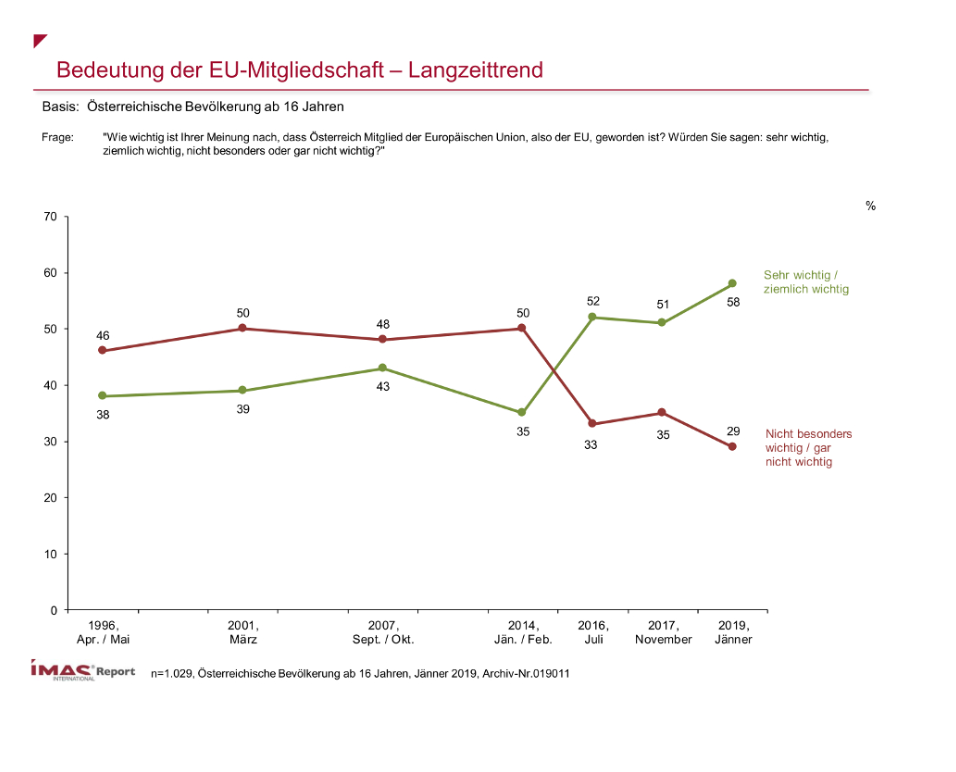 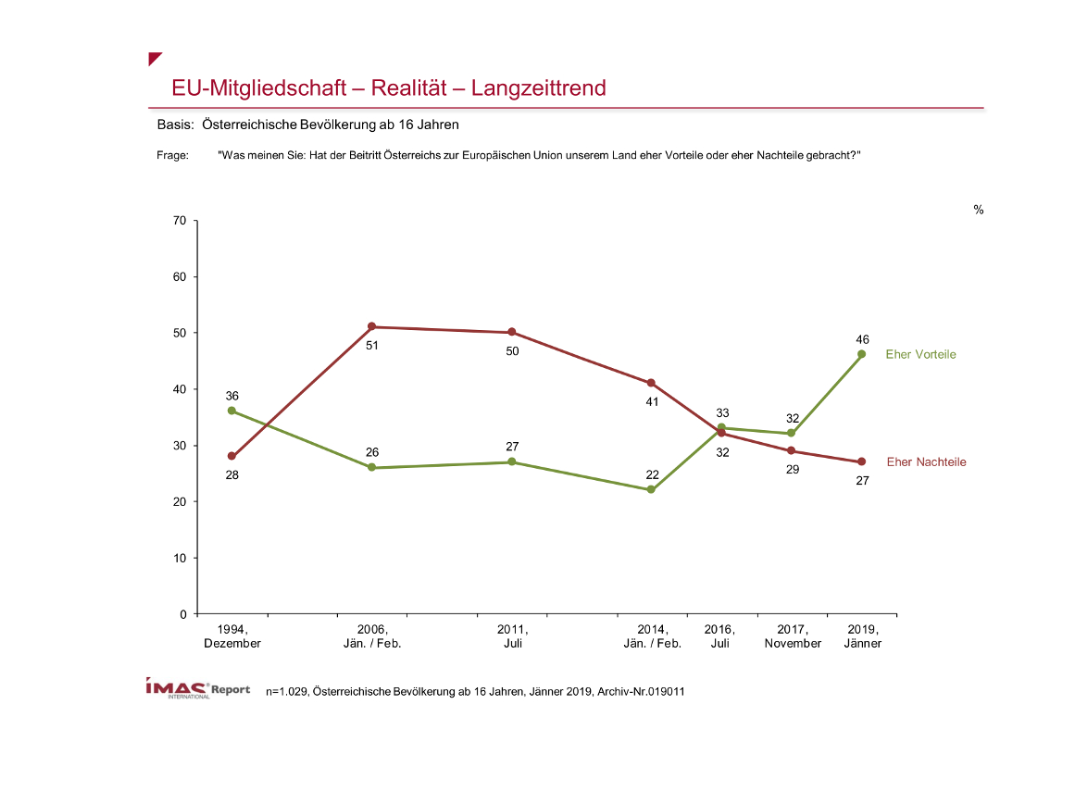 Herzlichen Dank für Ihre Aufmerksamkeit!
ANHANG

Daten … Fakten … und mehr …
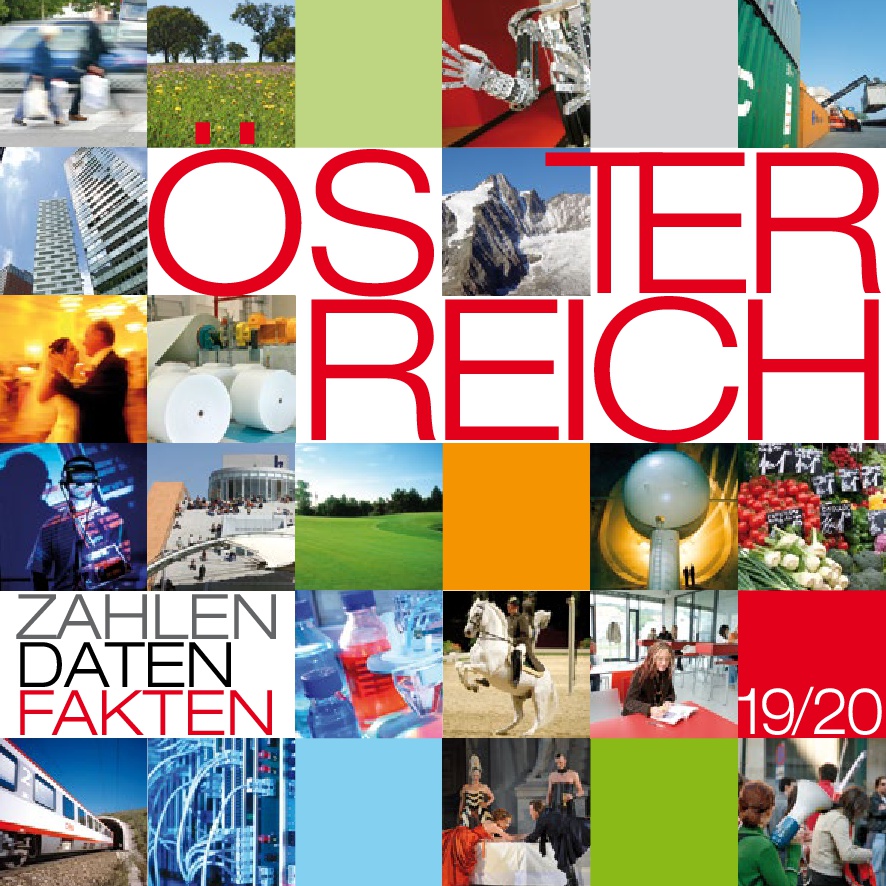 Österreich. Zahlen. Daten. Fakten - gibt einen Einblick in die Lebensbedingungen der Menschen in Österreich
https://www.statistik.at/web_de/services/oesterreich_zahlen_daten_fakten/index.html
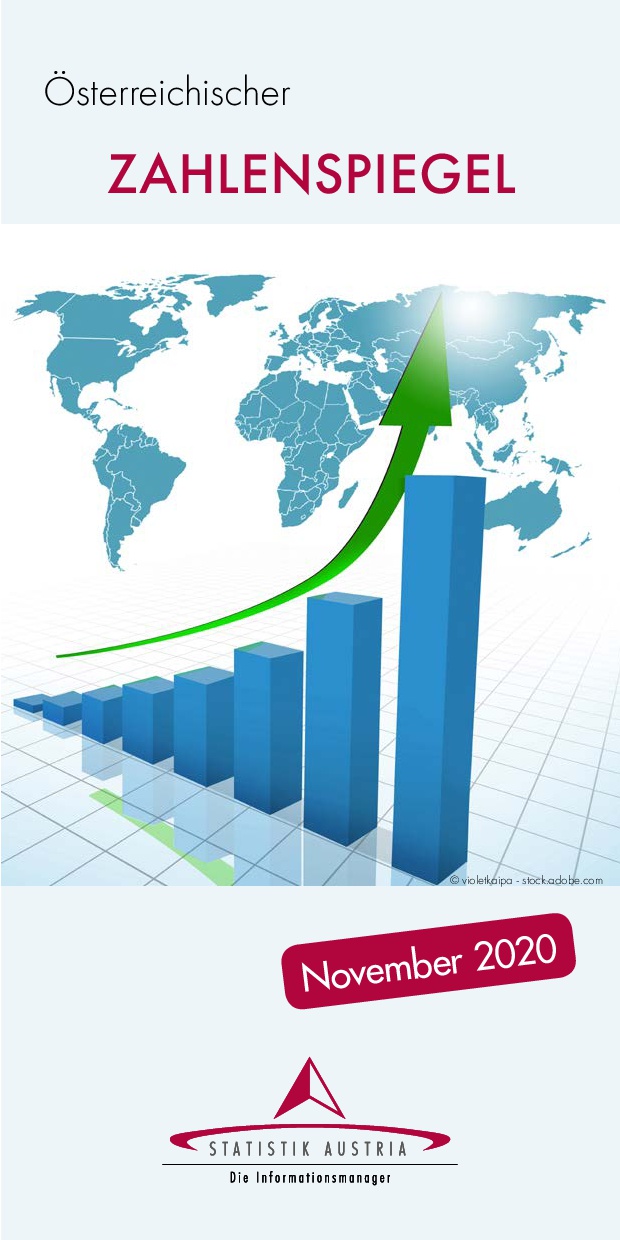 Themen November 2020
Social Distancing in der Corona-Krise förderte digitale Nähe 
Deutliche Reduktion von Luftschadstoffen und Treibhausgasen, aber Anstieg beim klimawirksamen CO2 
Neuer Konjunkturmonitor liefert Überblick über die aktuelle Wirtschaftsentwicklung Österreichs
Österreichischer Zahlenspiegel
Die aktuellsten Ergebnisse der Statistik Austria - jeweils kurz zusammengefasst und graphisch aufbereitet
https://www.statistik.at/web_de/services/oesterreichischerzahlenspiegel/index.html
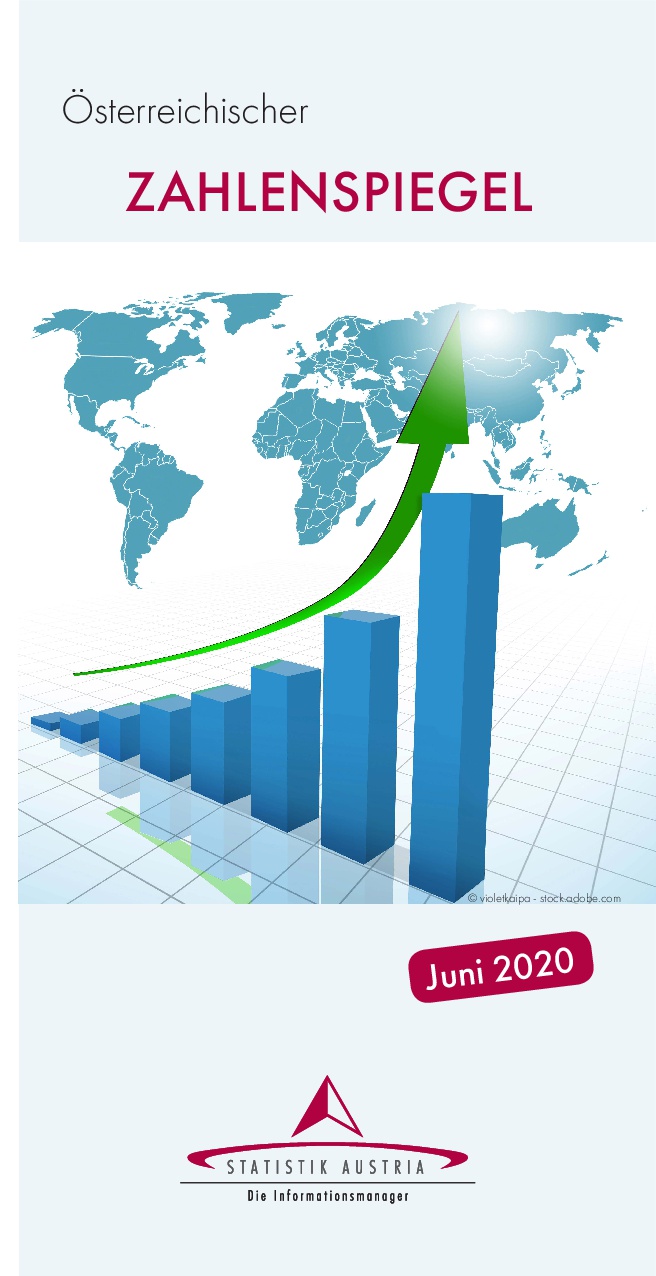 Themen Juni 2020
Armut und soziale Ausgrenzung 
Der österreichische Arbeitsmarkt während der Corona-Krise 
Produktionsindex sank im März 2020 um 12,1%
Österreichischer Zahlenspiegel
Die aktuellsten Ergebnisse der Statistik Austria - jeweils kurz zusammengefasst und graphisch aufbereitet
https://www.statistik.at/web_de/services/oesterreichischerzahlenspiegel/index.html
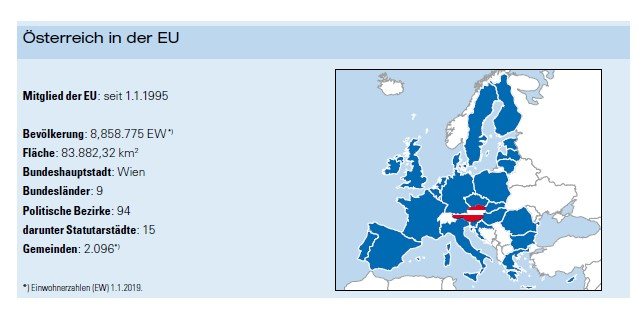 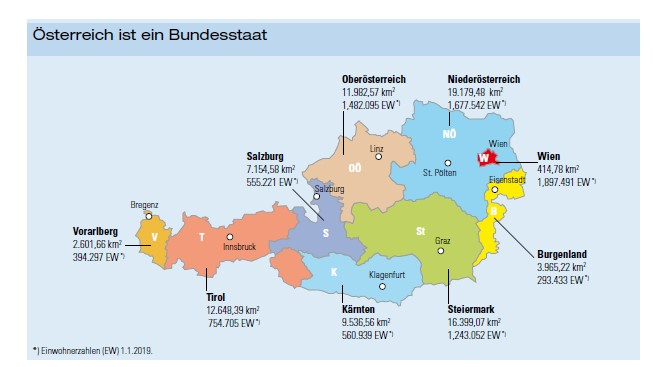 Bevölkerung von Österreich von 2009 bis 2019 (in Millionen Einwohner)
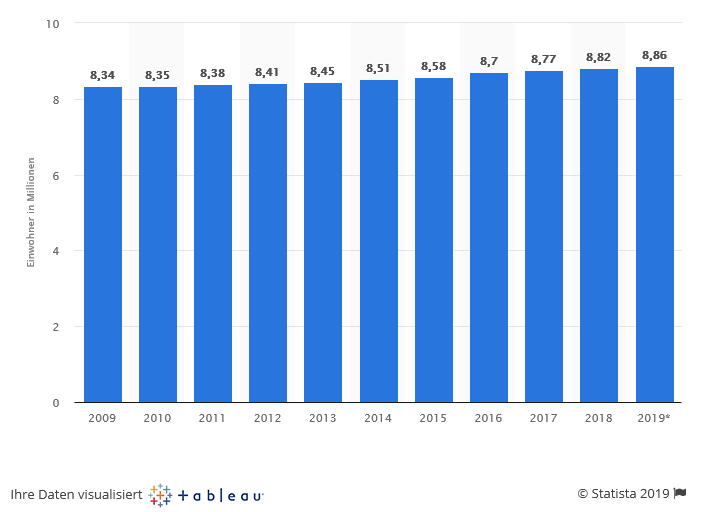 [Speaker Notes: https://de.statista.com/statistik/daten/studie/19292/umfrage/gesamtbevoelkerung-in-oesterreich/]
Anzahl der Ausländer in Österreich nach den zehn wichtigsten Staatsangehörigkeiten am 1. Januar 2019
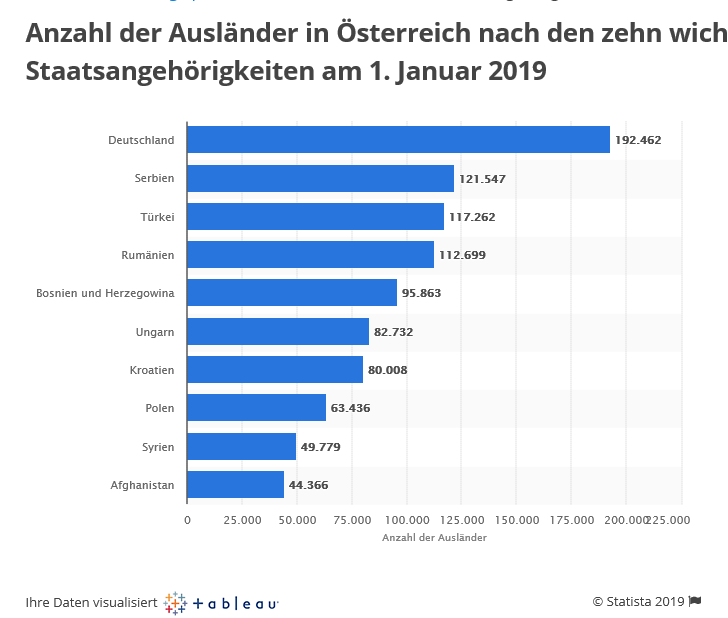 [Speaker Notes: https://de.statista.com/statistik/daten/studie/293019/umfrage/auslaender-in-oesterreich-nach-staatsangehoerigkeit/]
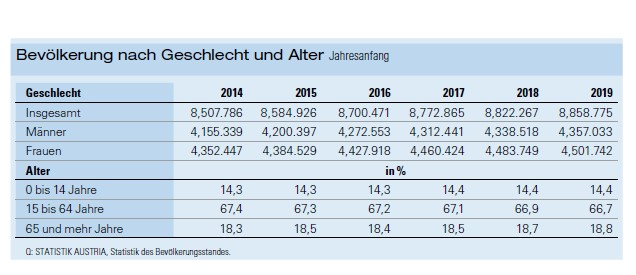 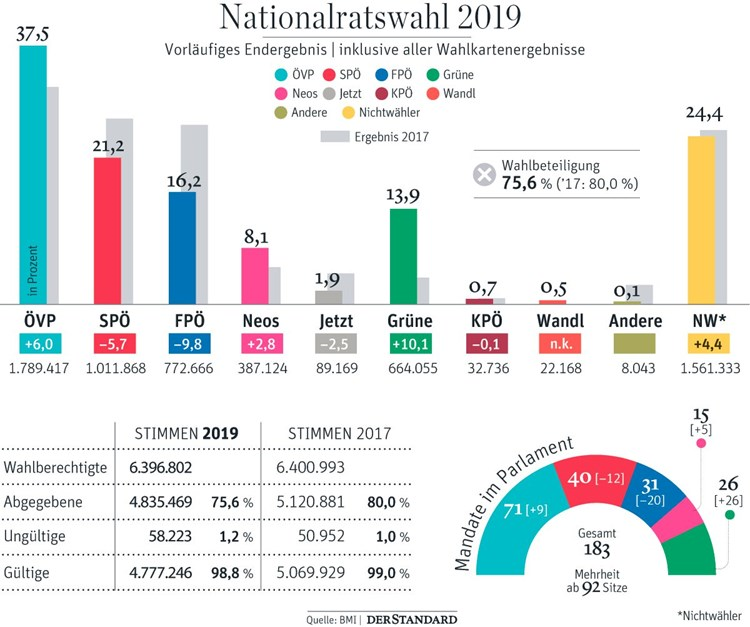 Der Erste Weltkrieg … und das Nationalitätenproblem
„Deutschösterreich“wie Österreich aus scht der ÖsterreicherInnen nach 1918 aussehen sollte …
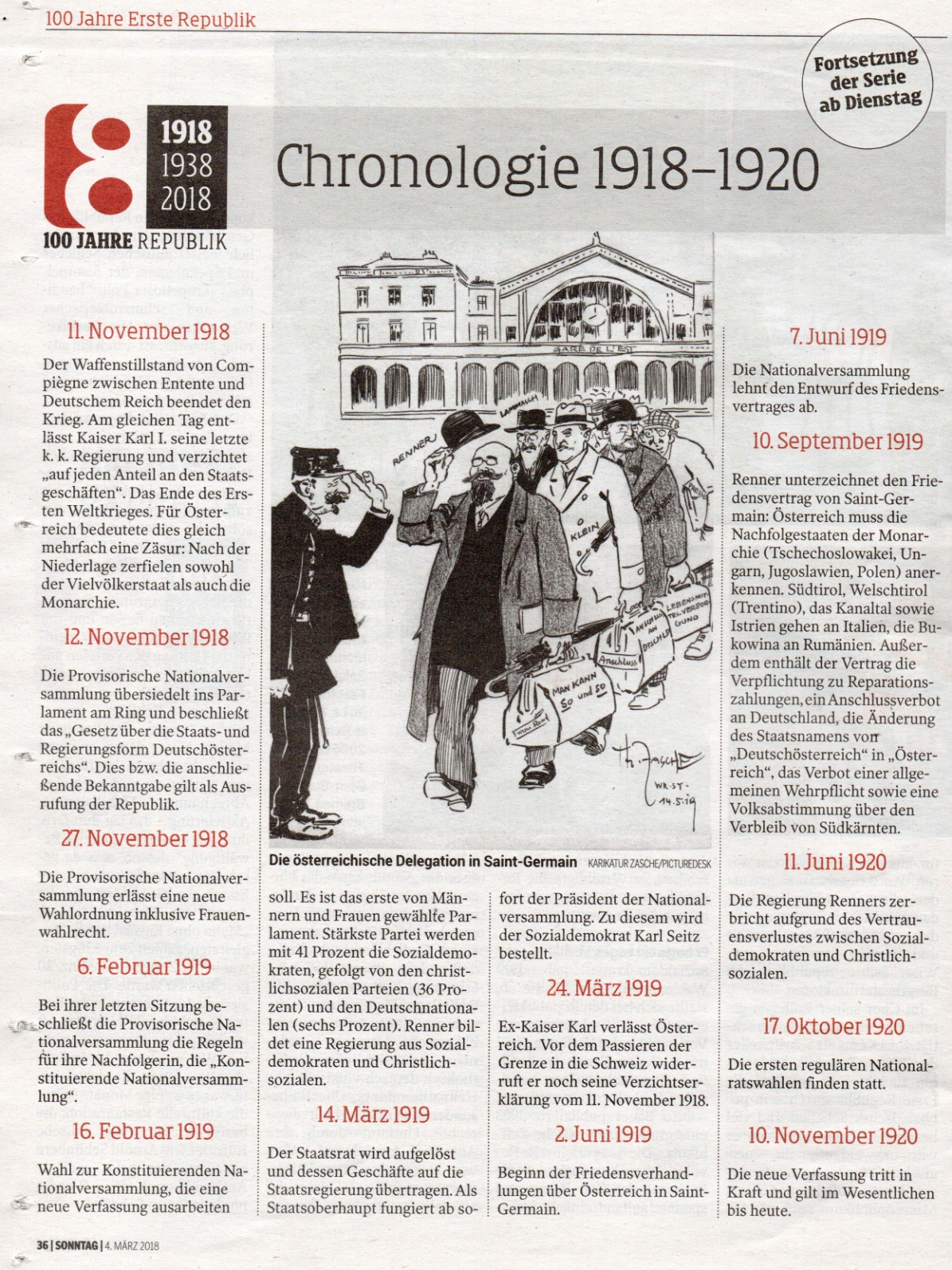 100 Jahre Republik
 Kleine Zeitung, 4.3.2019
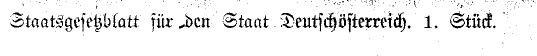 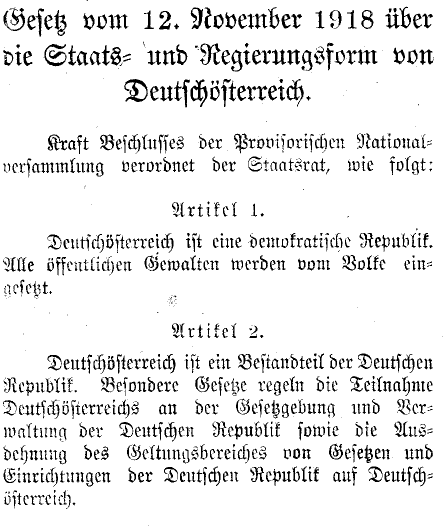 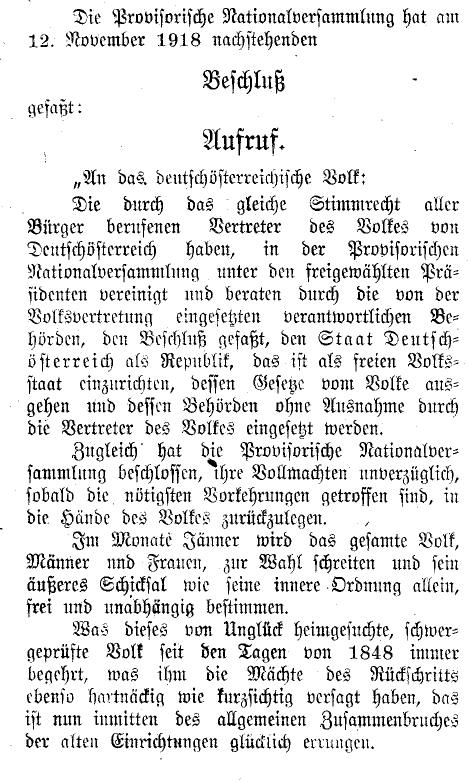 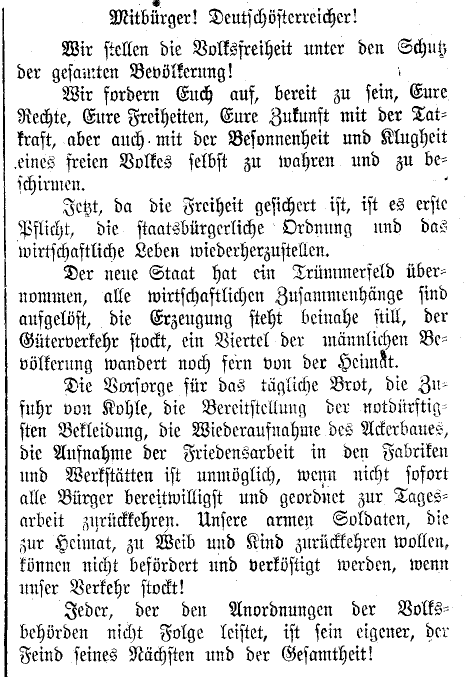 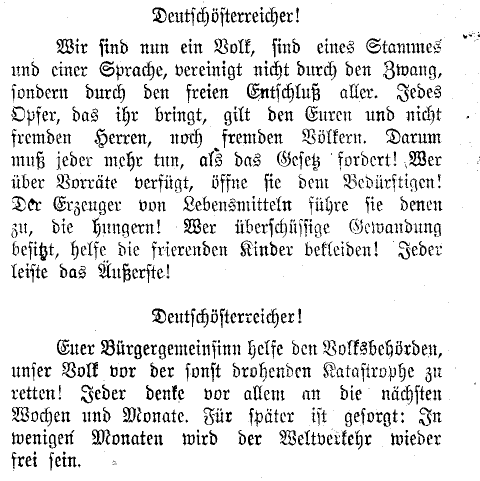 Bedeutung historischer Ereignisse auf die gegenwärtige Tagespolitik
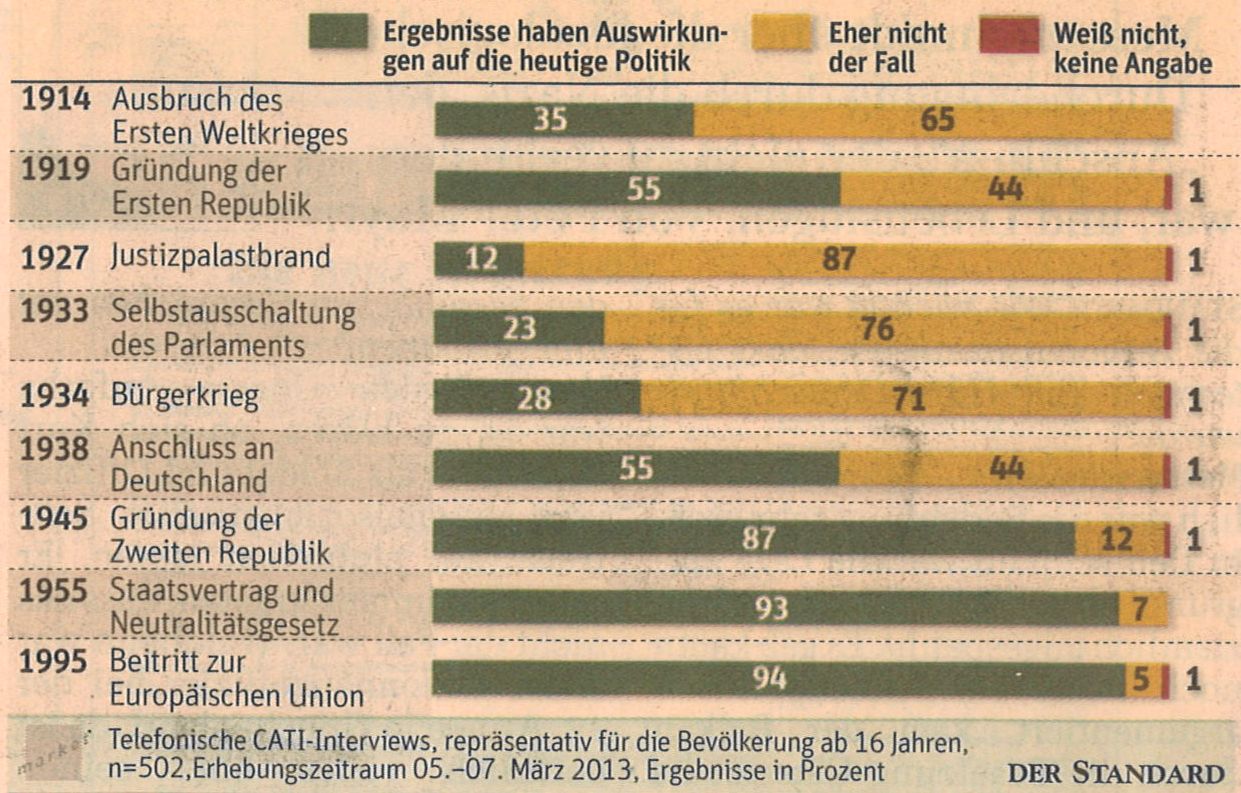 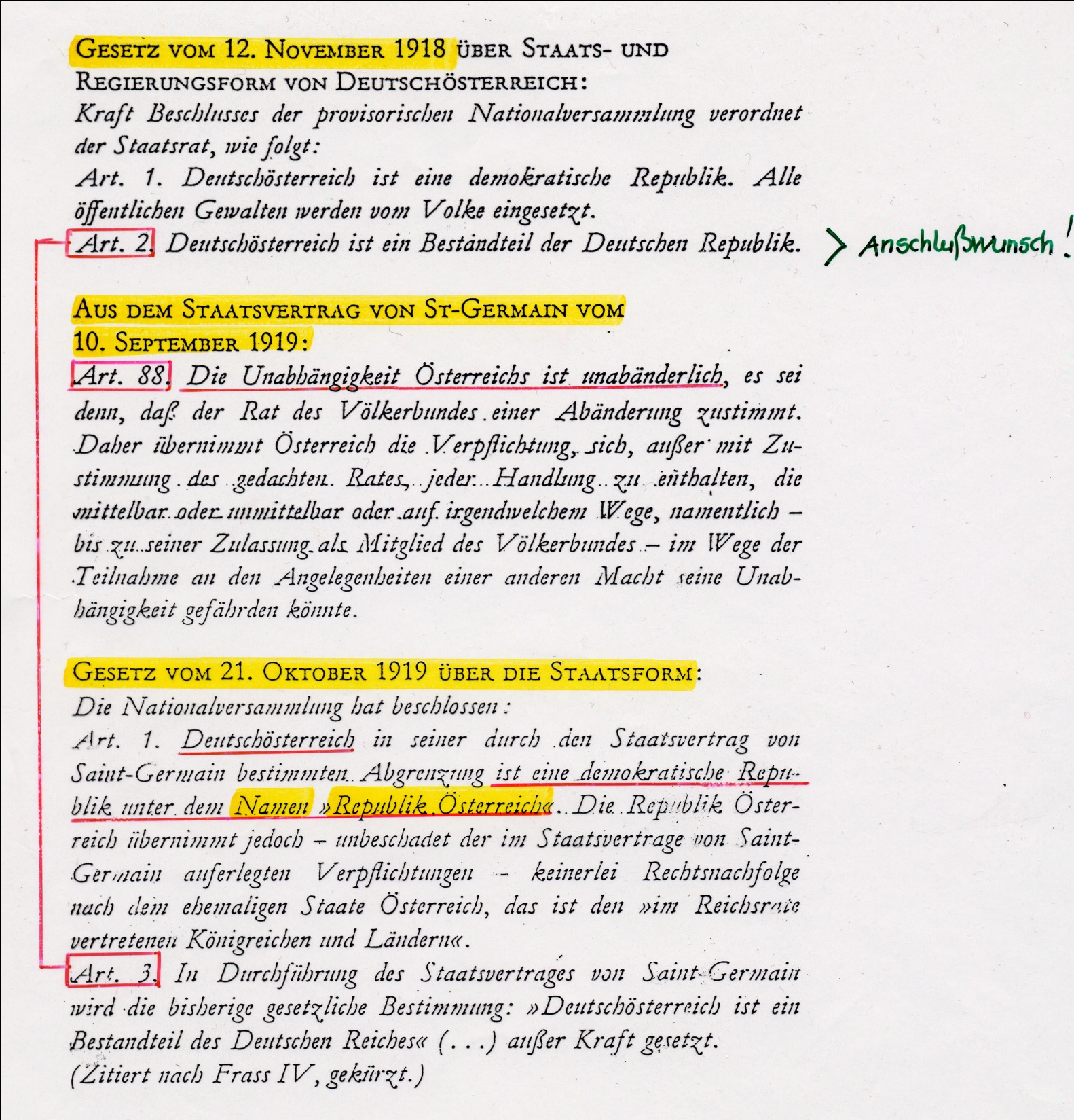 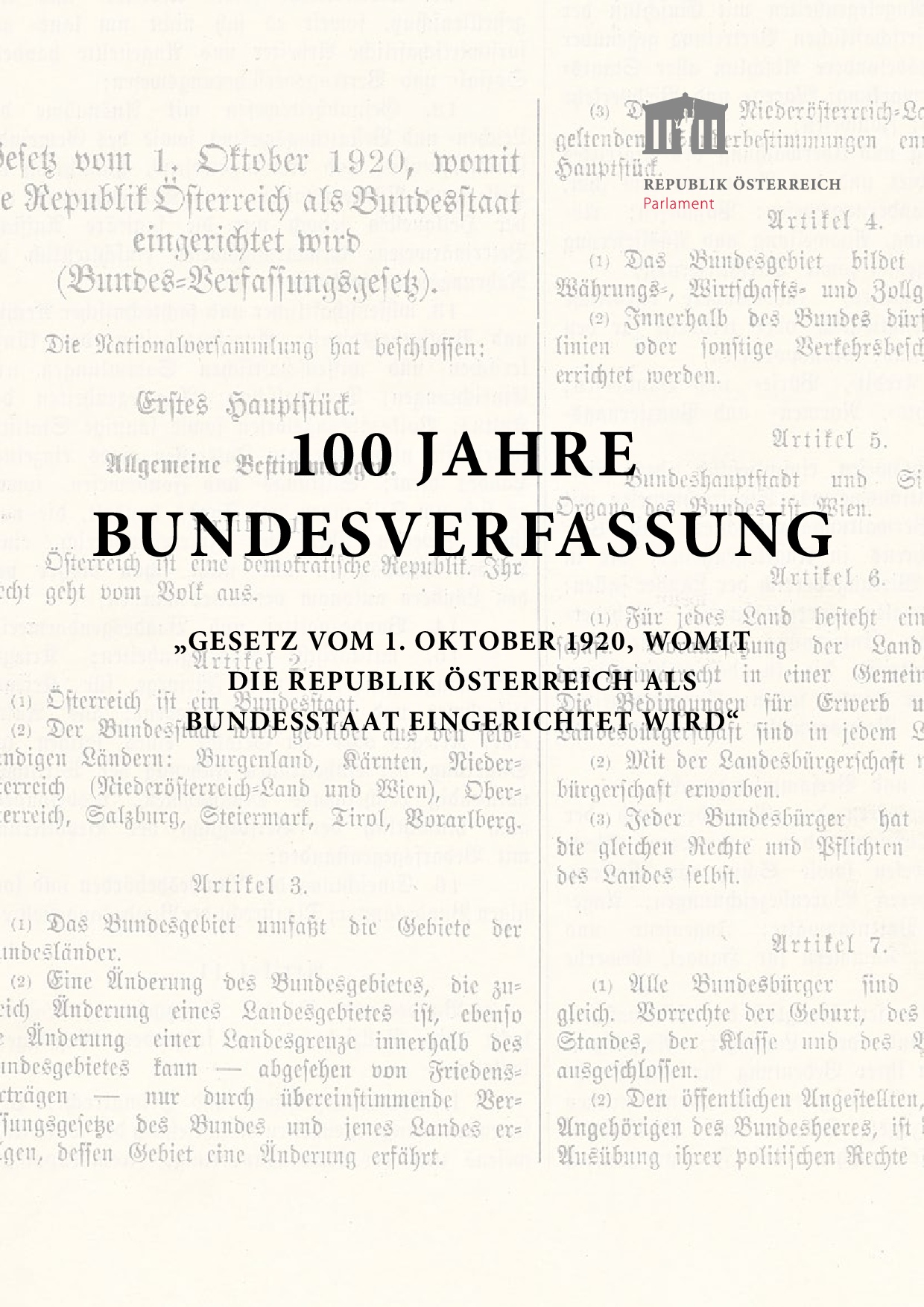 100 Jahre österreichische Bundesverfassung
https://www.parlament.gv.at/PAKT/AKT/SCHLTHEM/SCHLAG/J2020/183HundertJahreB-VG.shtml
Österreich nach dem „Anschluß“: Als „Ostmark“ im „Dritten Reich“ (1938 – 1945) … verliert „Österreich“  seine „nominelle Identität“ … ist aber wieder Teil eines Größeren – Das war … nach dem Trauma von 1918 … für (sehr) viele offenbar den „“Anschluß“ wert.
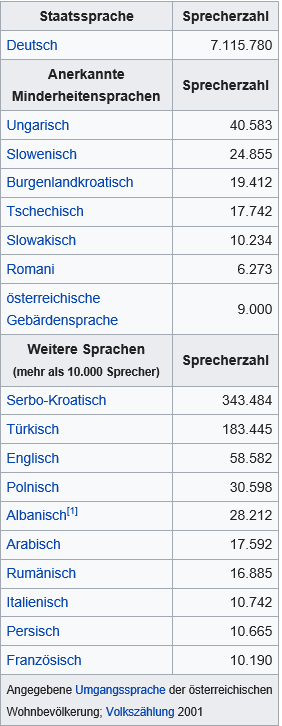 Minderheitensprachen in Österreich, 2019
[Speaker Notes: https://de.wikipedia.org/wiki/Minderheitensprachen_in_%C3%96sterreich]
RECHTSSTELLUNG DER VOLKSGRUPPEN
Artikel 7 des Staatsvertrages von 1955
Anerkennung der Minderheitenrechte (-sprachen) der kroatischen und slowenischen Minderheit

Bundesgesetz vom 7. Juli 1976 über die Rechtsstellung von Volksgruppen in Österreich (Volksgruppengesetz) 
§ 1. (1) Die Volksgruppen in Österreich und ihre Angehörigen genießen den Schutz der Gesetze; die Erhaltung der Volksgruppen und die Sicherung ihres Bestandes sind gewährleistet. Ihre Sprache und ihr Volkstum sind zu achten.
 (2) Volksgruppen im Sinne dieses Bundesgesetzes sind die in Teilen des Bundesgebietes wohnhaften und beheimateten Gruppen österreichischer Staatsbürger mit nichtdeutscher Muttersprache und eigenem Volkstum.
	(3) Das Bekenntnis zu einer Volksgruppe ist frei. Keinem Volksgruppenangehörigen darf durch die Ausübung oder Nichtausübung der ihm als solchem zustehenden Rechte ein Nachteil erwachsen. Keine Person ist verpflichtet, ihre Zugehörigkeit zu einer Volksgruppe nachzuweisen. 
sechs anerkannte autochthone Volksgruppen: 
	die kroatische Volksgruppe im Burgenland und die slowenische(n) Volksgruppe(n) in Kärnten und in der Steiermark, die ungarische Volksgruppe im Burgenland und in Wien

1992: Anerkennung der tschechischen und slowakischen Volksgruppe in Wien 

1993: Anerkennung der Roma als autochthone Volksgruppe 

1. September 2005: Österreichische Gebärdensprache als Sprache einer nicht-ethnischen Minderheit anerkannt
Religionsgemeinschaften in Österreich anhand der Volkszählungen 1951–2001
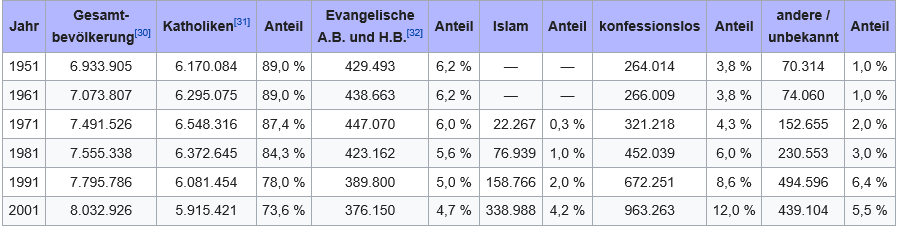 [Speaker Notes: https://de.wikipedia.org/wiki/%C3%96sterreich
Statistik Austria: Bevölkerung nach dem Religionsbekenntnis und Bundesländern 1951 bis 2001 (abgerufen am 16. Jänner 2009).]
Religionsgemeinschaften in Österreich anhand der statistischen Daten 2012–2018
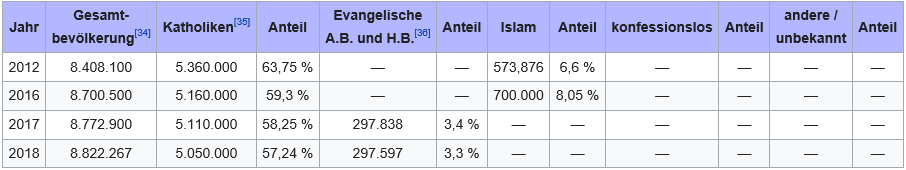 [Speaker Notes: https://de.wikipedia.org/wiki/%C3%96sterreich
 deStatistika com: [3] (abgerufen am 10. Jänner 2019).]
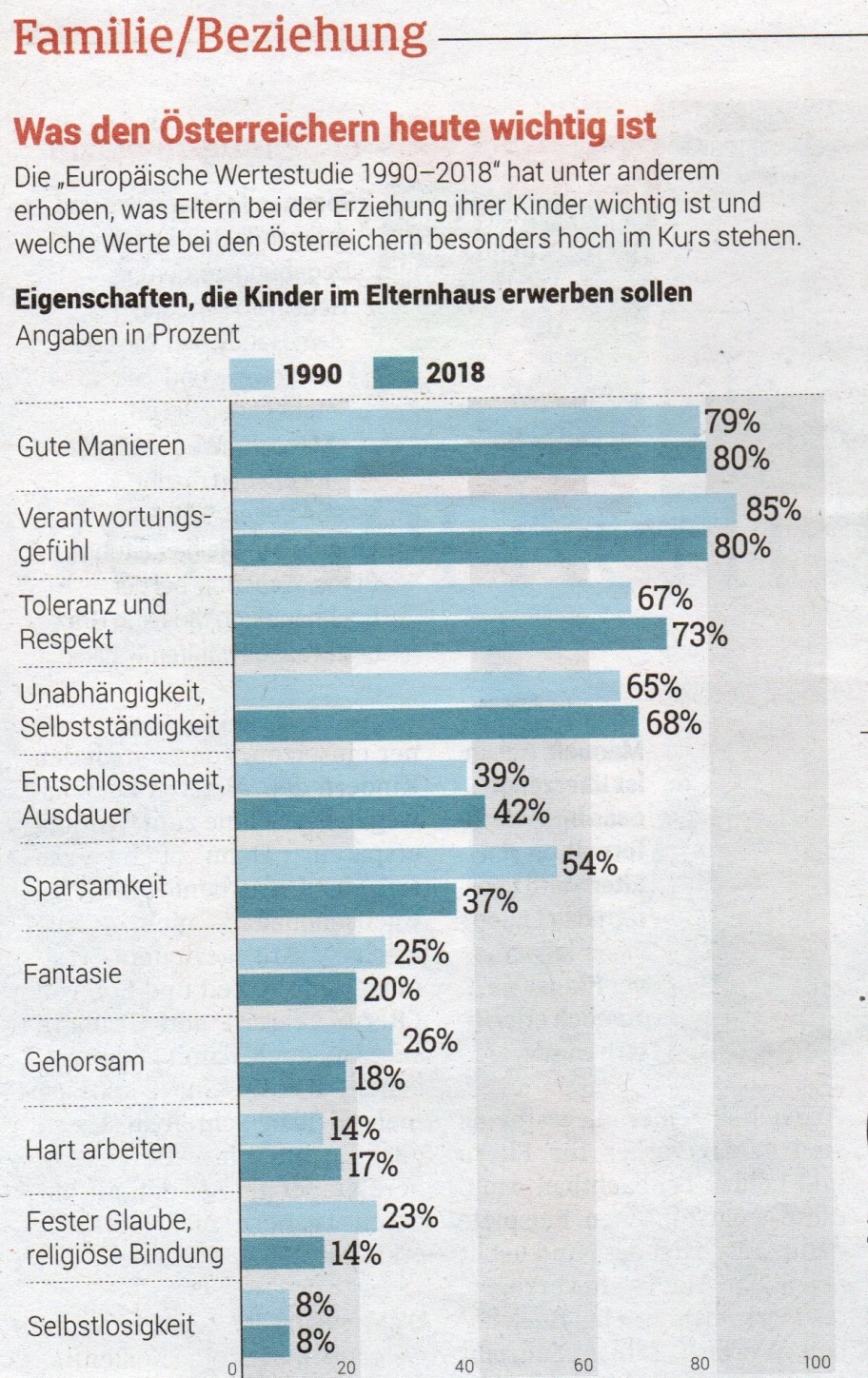 Wertestudie, 
6.1.2019 Kleine Zeitung, S. 14
Moscheebauten in Österreich, 2019
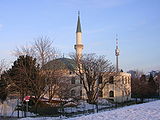 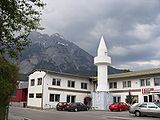 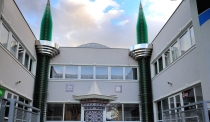 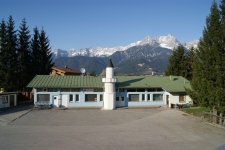 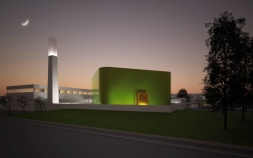 Studie 2019, Wolfgang Aschauer, Universität Salzburg
… Franz Joseph als erhabener … mystisch überzeichneter „Übervater“  (1907)
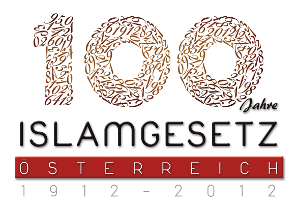 1912 offizielle Anerkennung des Islam
als Religionsgemeinschaft
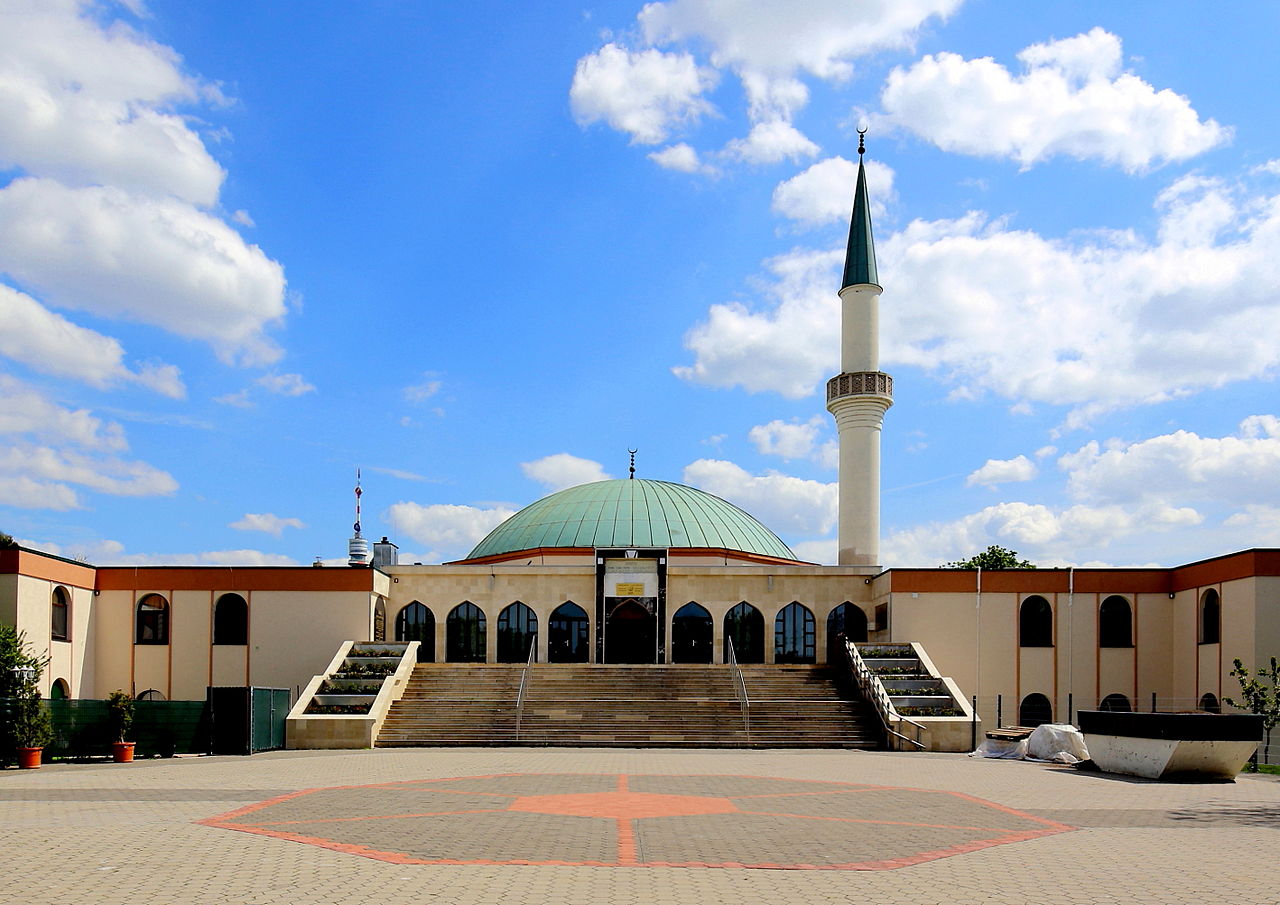 Isalmisches Zentrum mit Moschee, Wien, 1979
Minderheitensprachen in Österreich (2019)
Wappen und Flagge – seit 1945
Entnazifizierung auf österreichisch … (1945 – 1949) …
Nikolaus Reisinger
... und darüber hinaus? …
2012
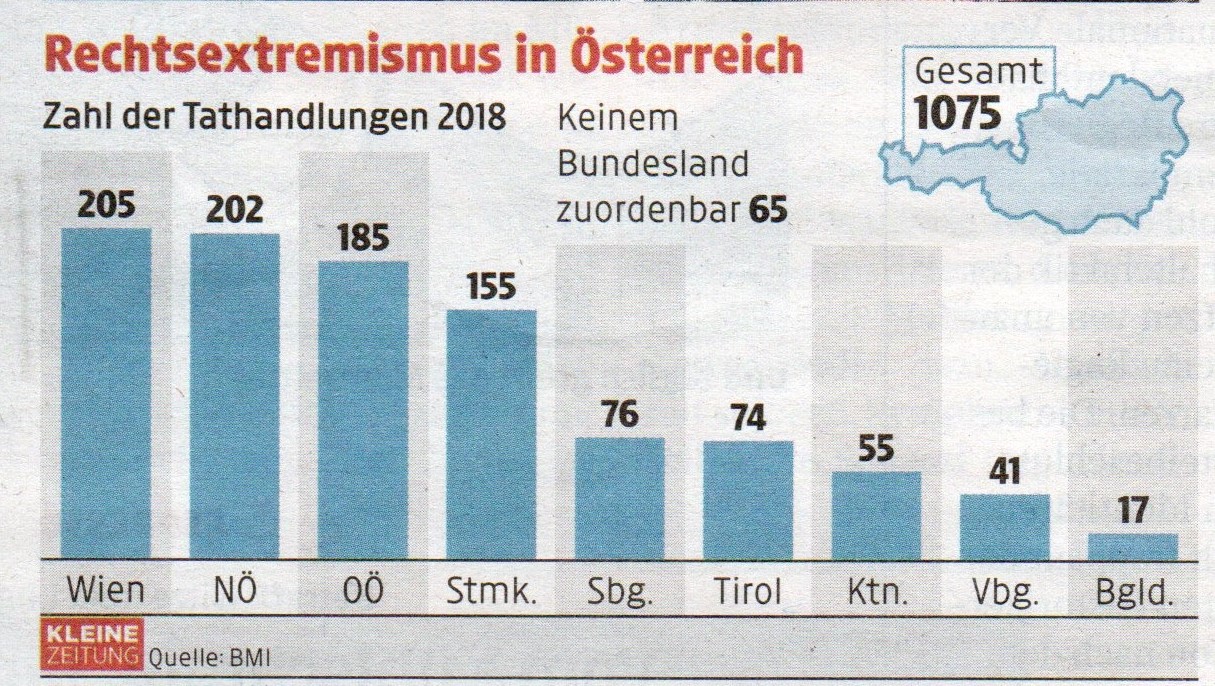 Kleine Zeitung, S. 7
10.4.2019
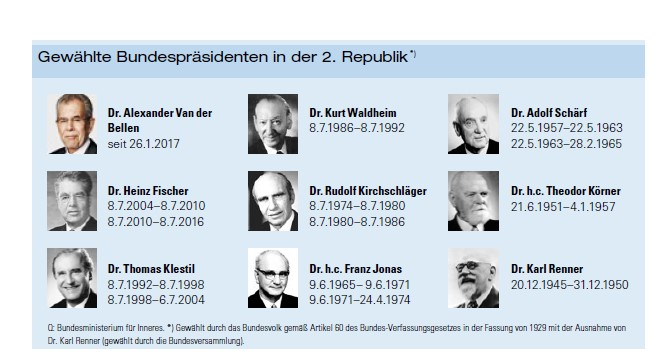 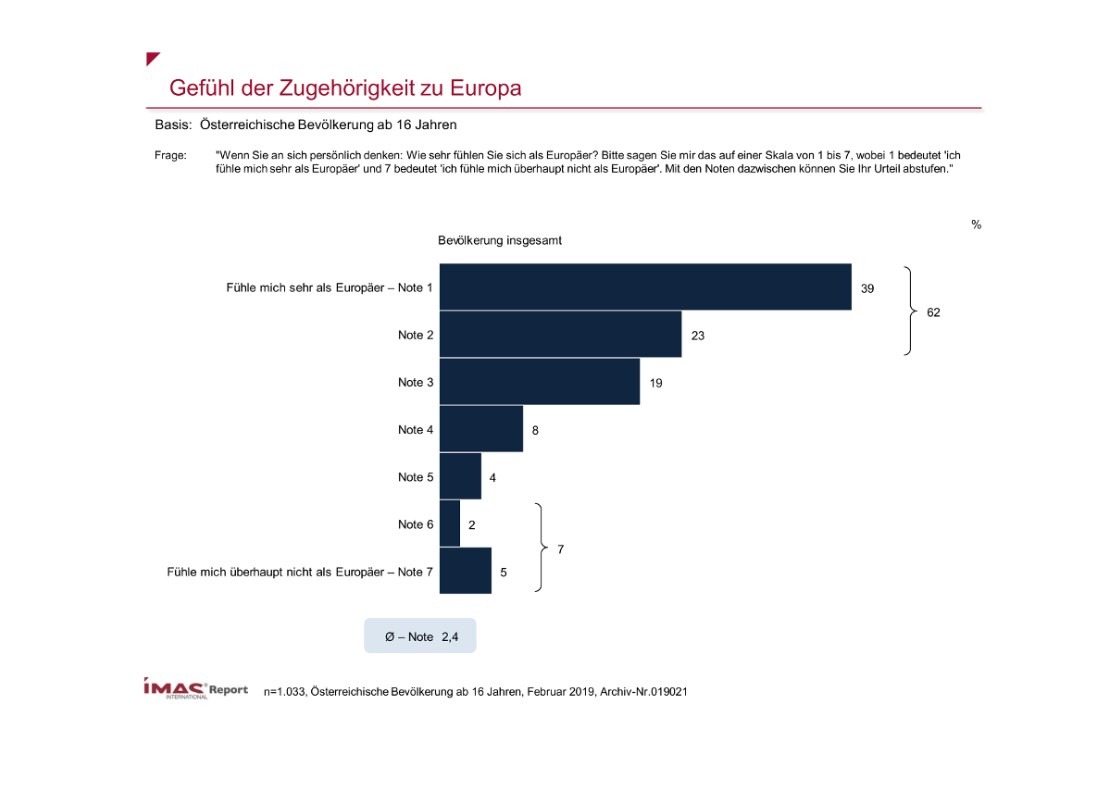 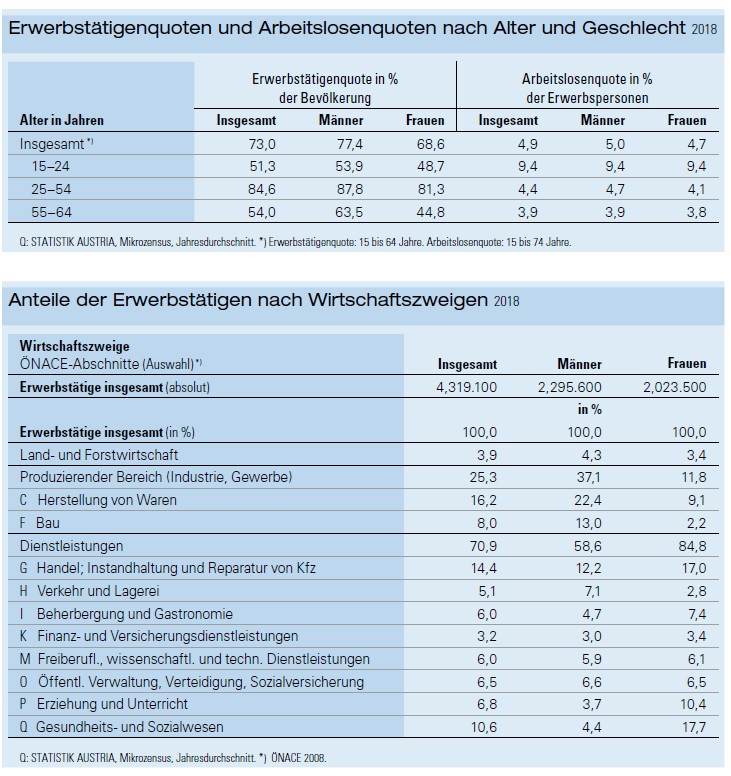 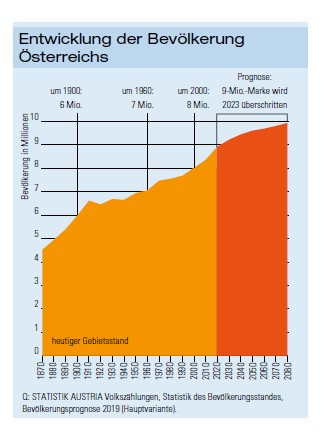 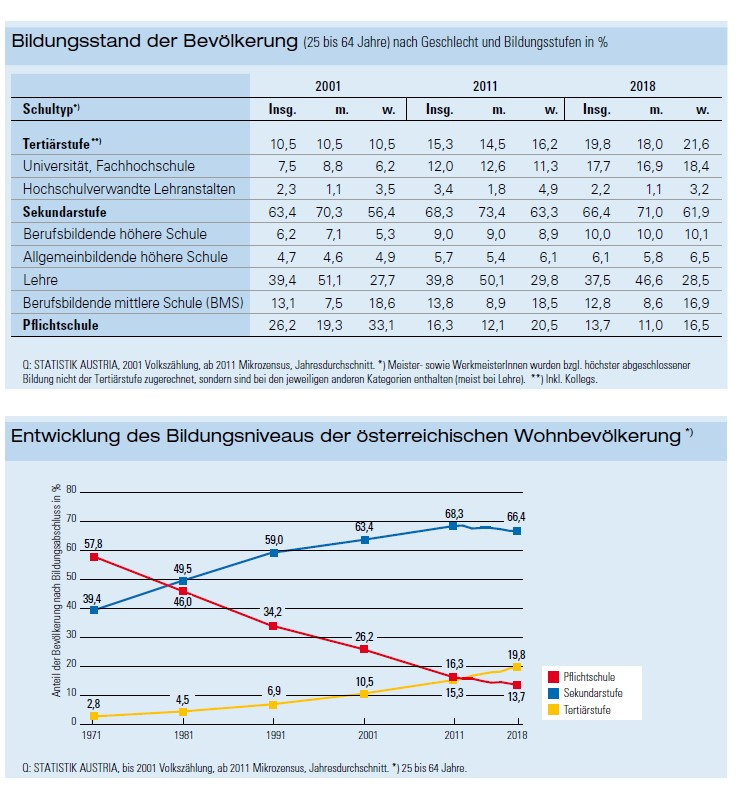 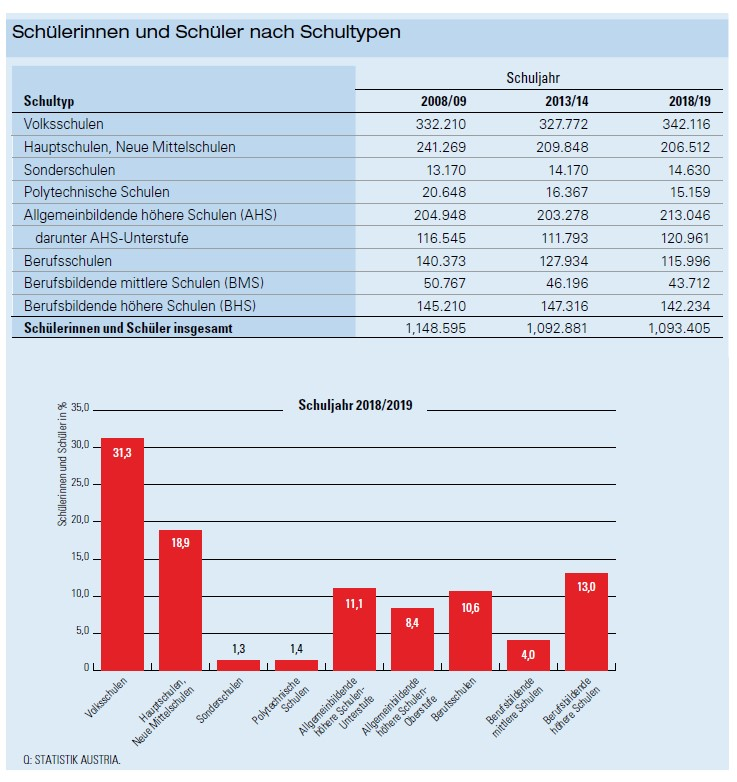 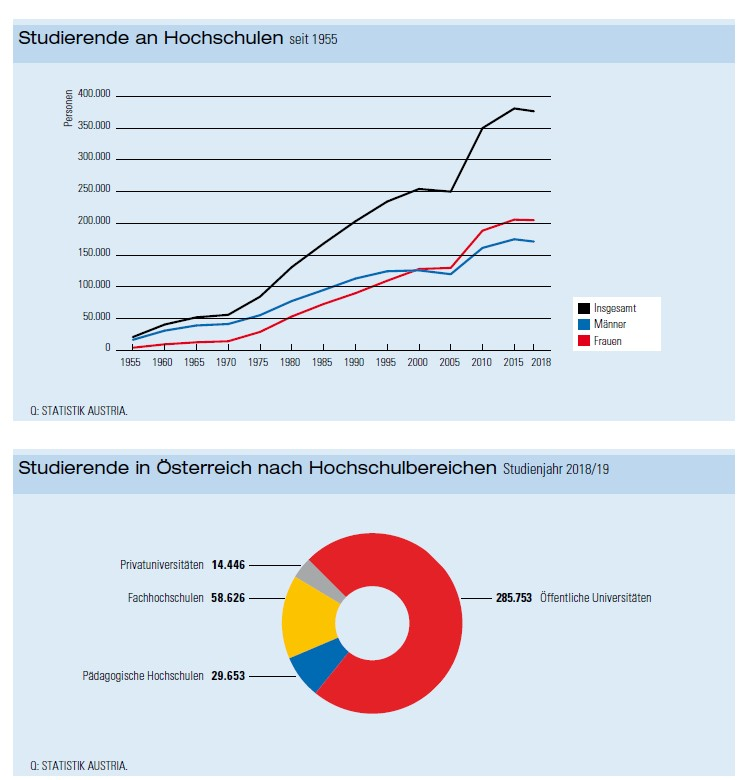 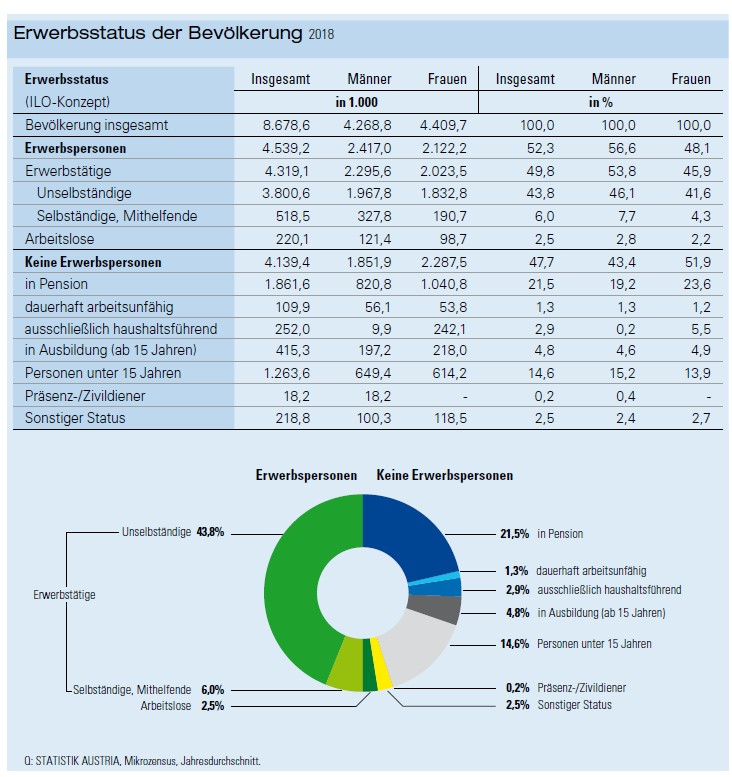 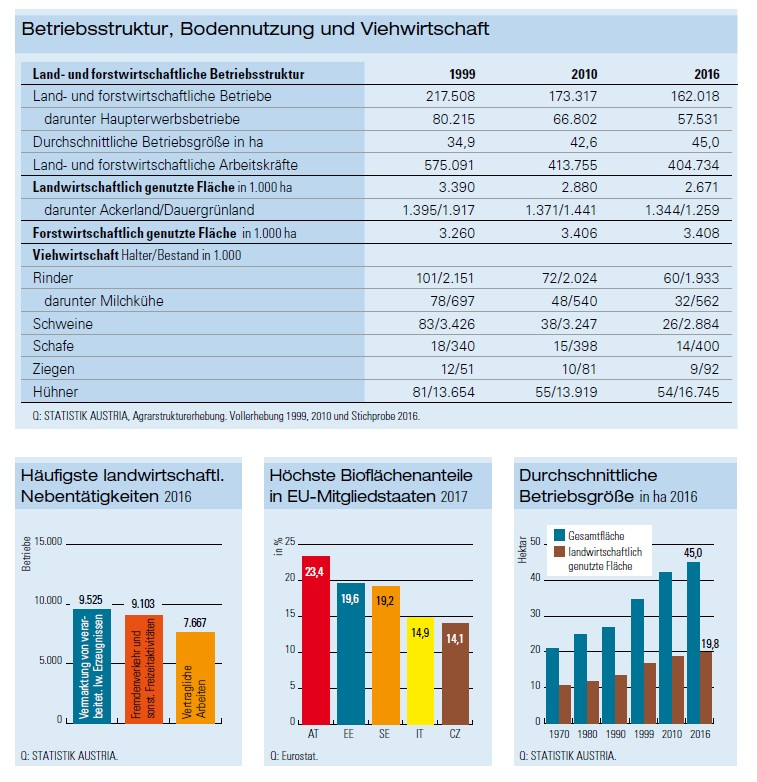 Parteiensymbole und Parteigeschichten ...
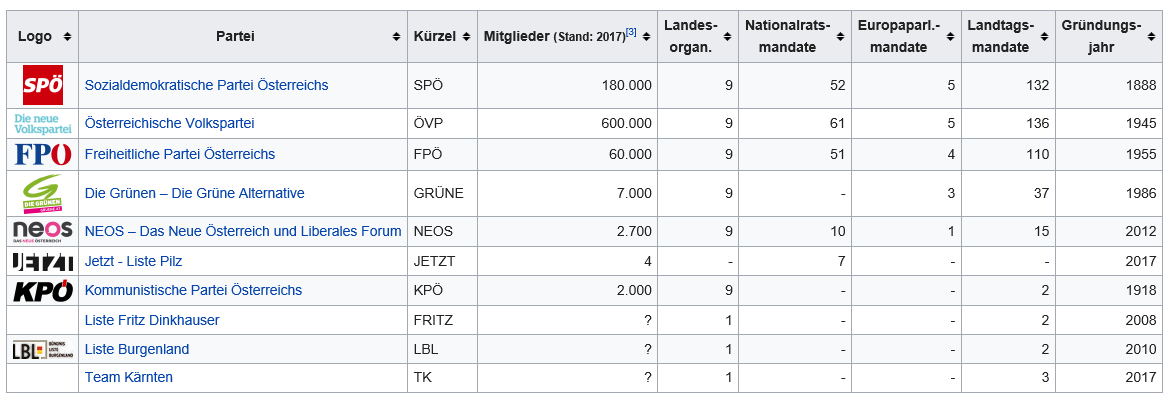 [Speaker Notes: https://de.wikipedia.org/wiki/Liste_der_politischen_Parteien_in_%C3%96sterreich]
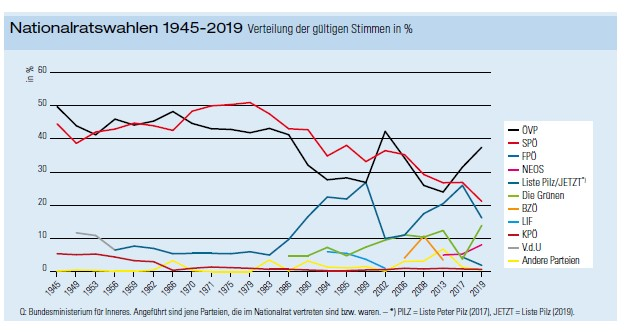 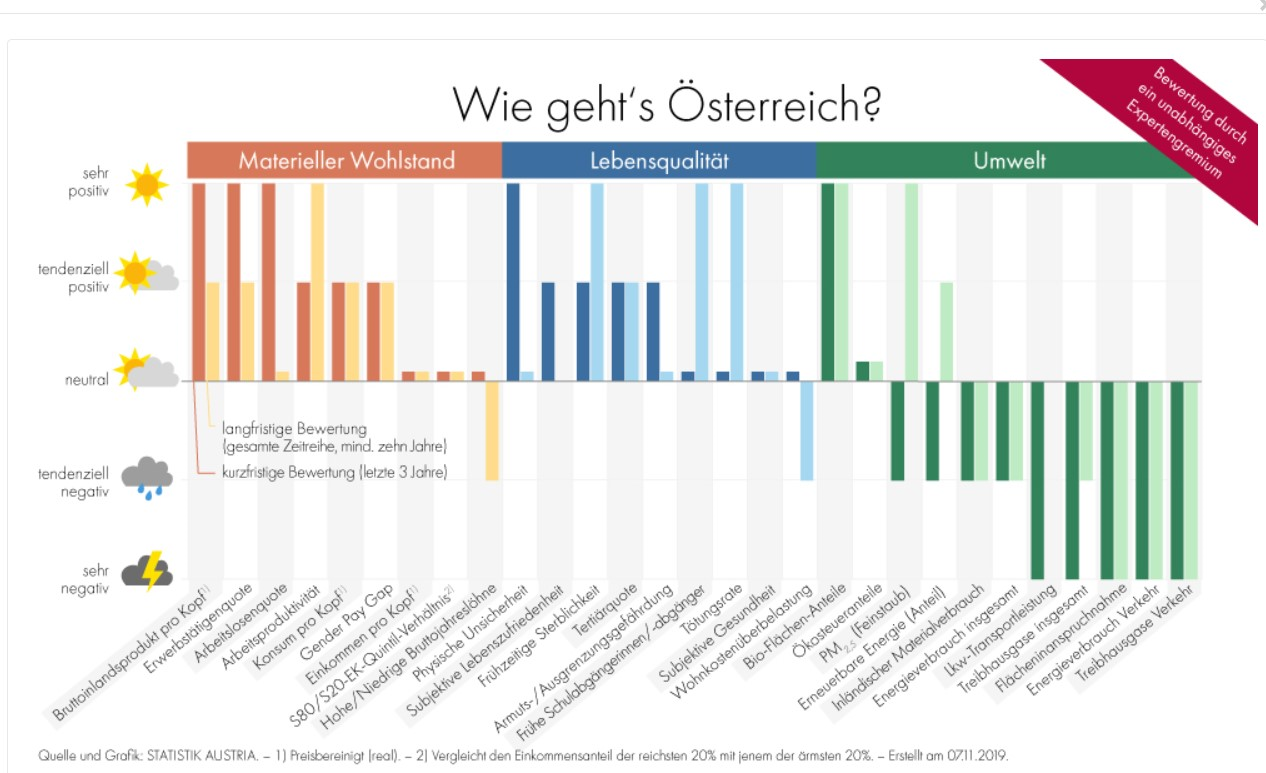